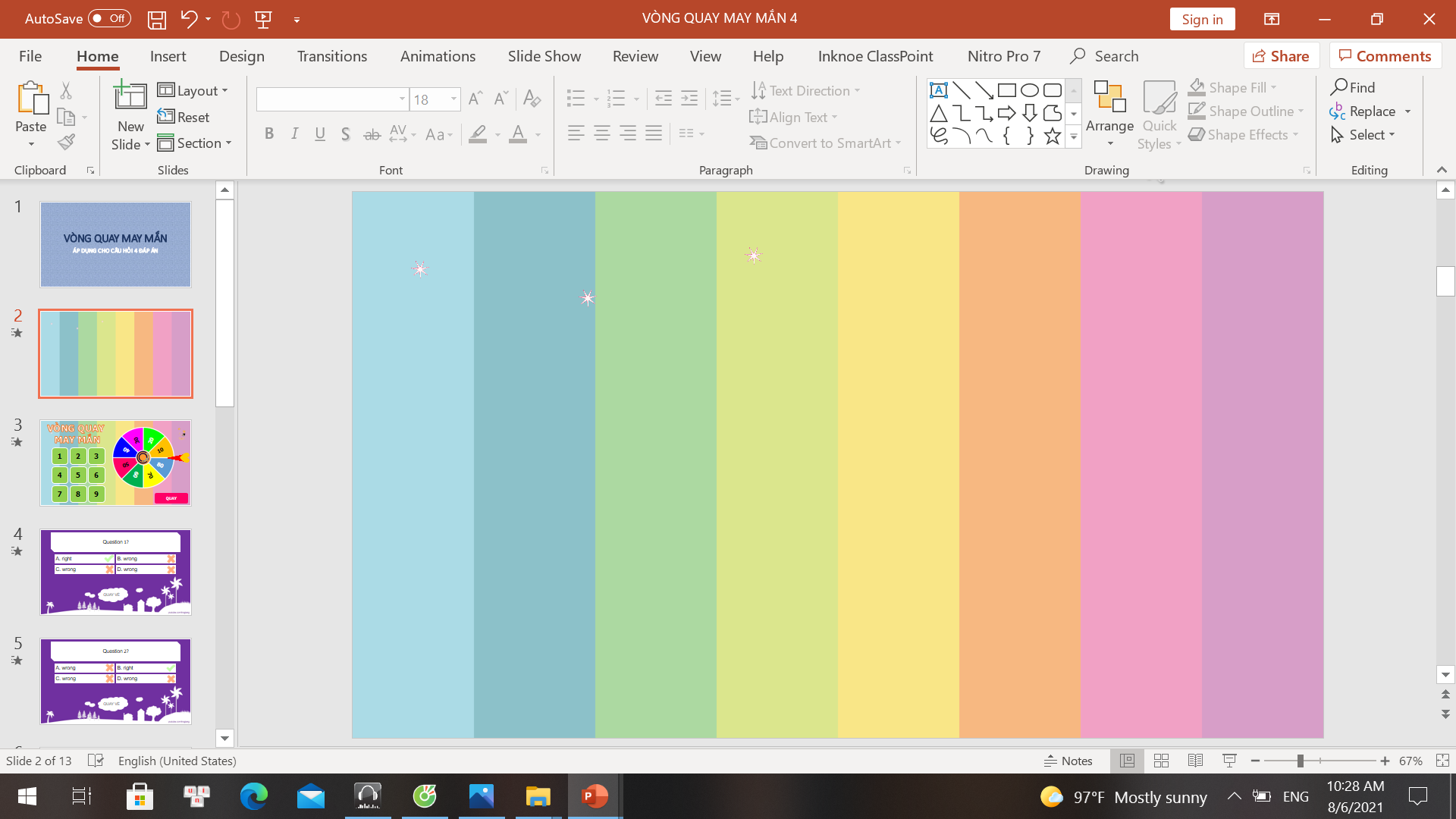 VÒNG QUAY 
MAY MẮN
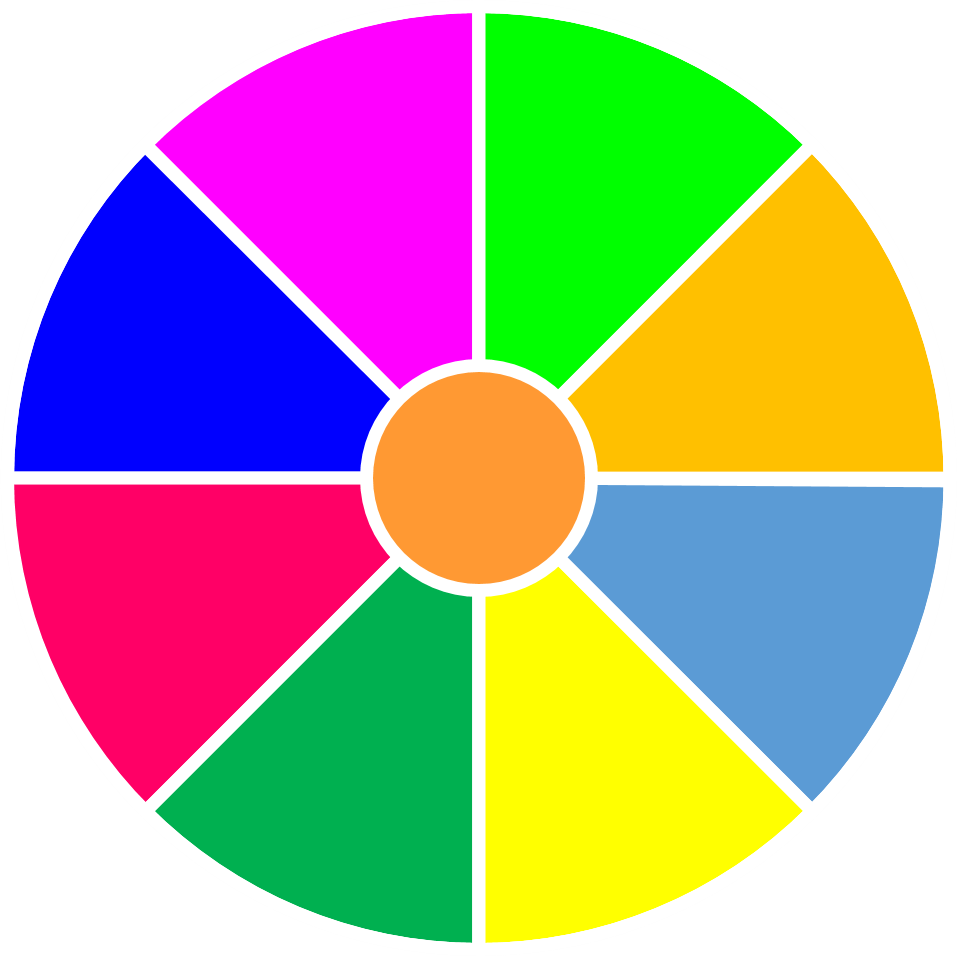 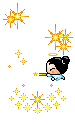 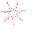 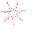 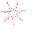 9
8
10
8
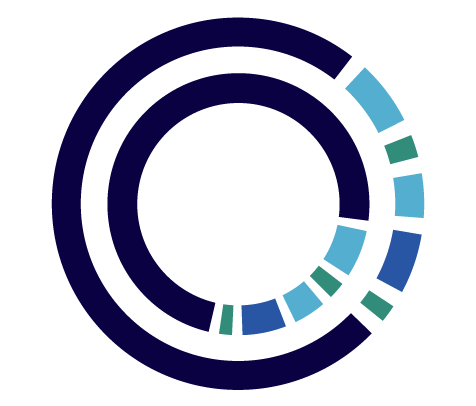 1
2
3
Phần thưởng
7
Mất lượt
1 điểm cộng
6
4
5
QUAY
[Speaker Notes: Bấm vào vòng quay chọn câu hỏi tương úng với ô quay, bấm vào thiên thần để tới bài mới nhé thầy cô.]
Câu 1. Hồ nước ngọt sâu nhất 
thế giới là?
Bai- can
B. A-ran
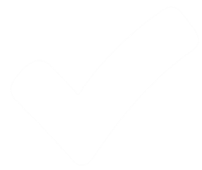 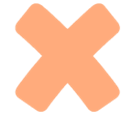 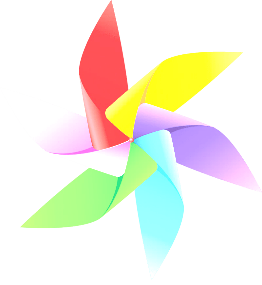 D. Tôn-lê-xap
C. Ban-khat
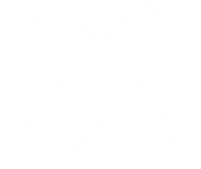 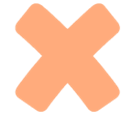 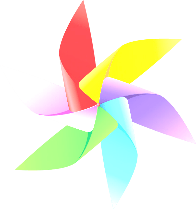 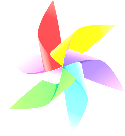 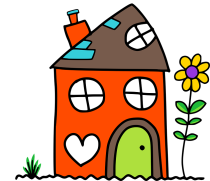 Câu 2. Việc khai thác và sử dụng đới thiên nhiên ở châu Á cần chú ý vấn đề?
A. Trồng rừng
B. Bảo vệ và phục hồi rừng
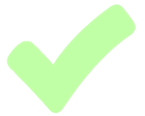 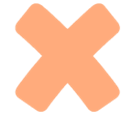 C. Khai thác hợp lí
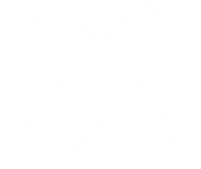 D. Hạn chế cháy  rừng
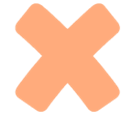 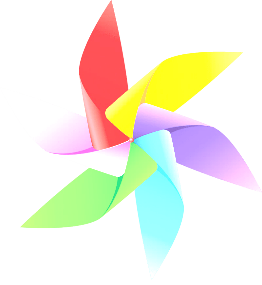 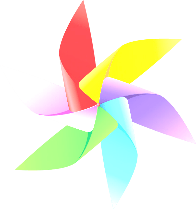 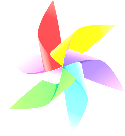 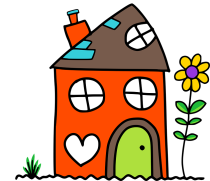 Câu 3. Đới thiên nhiên chiếm diện tích lớn nhất Châu Á?
B. Đới nóng
Đới lạnh
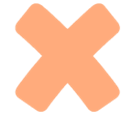 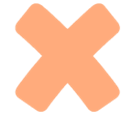 C. Đới ôn hòa
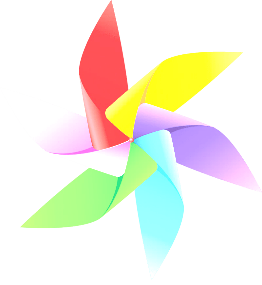 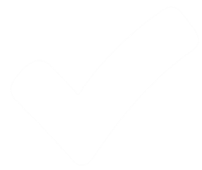 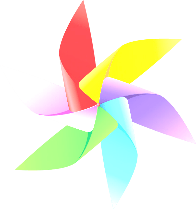 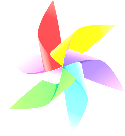 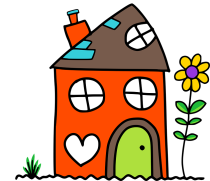 Câu 4. Châu Á có sơn nguyên đồ sộ nhất thế giới?
A. Sn Đê-can
B.SN Tây Tạng
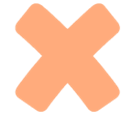 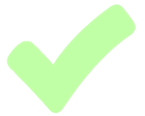 C. Sn I -ran
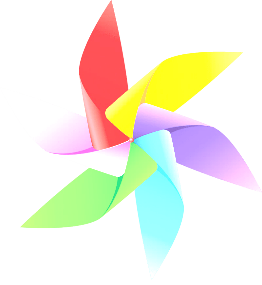 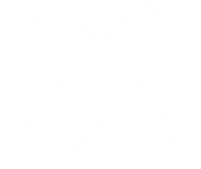 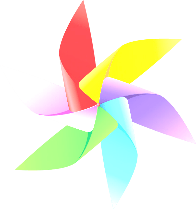 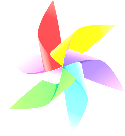 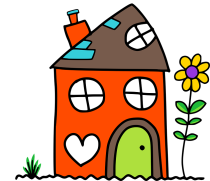 Câu 5. Thực vật điển hình đới nóng châu Á là?
A. Rừng là kim
B. Rừng lá rộng
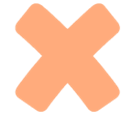 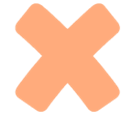 C. Rừng nhiệt đới
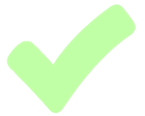 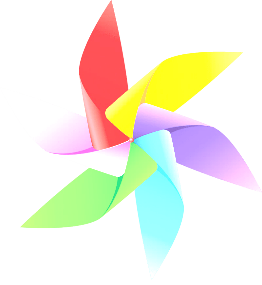 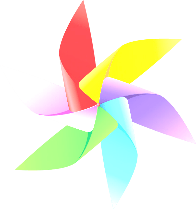 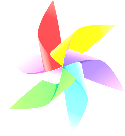 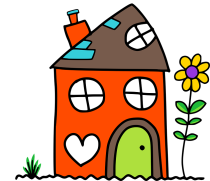 CHÚC MỪNG BẠN ĐÃ NHẬN ĐƯỢC 
MỘT PHẦN QUÀ
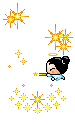 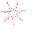 You are given 2 candies
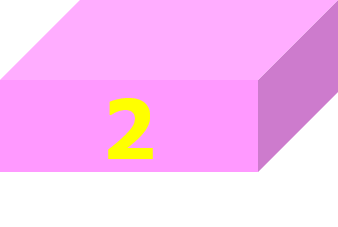 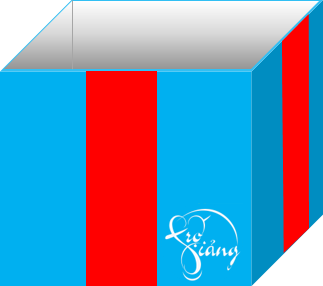 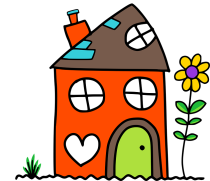 ĐẶC ĐIỂM DÂN CƯ, XÃ HỘI CHÂU Á
Tiết 12 Bài 6
BÀI 6
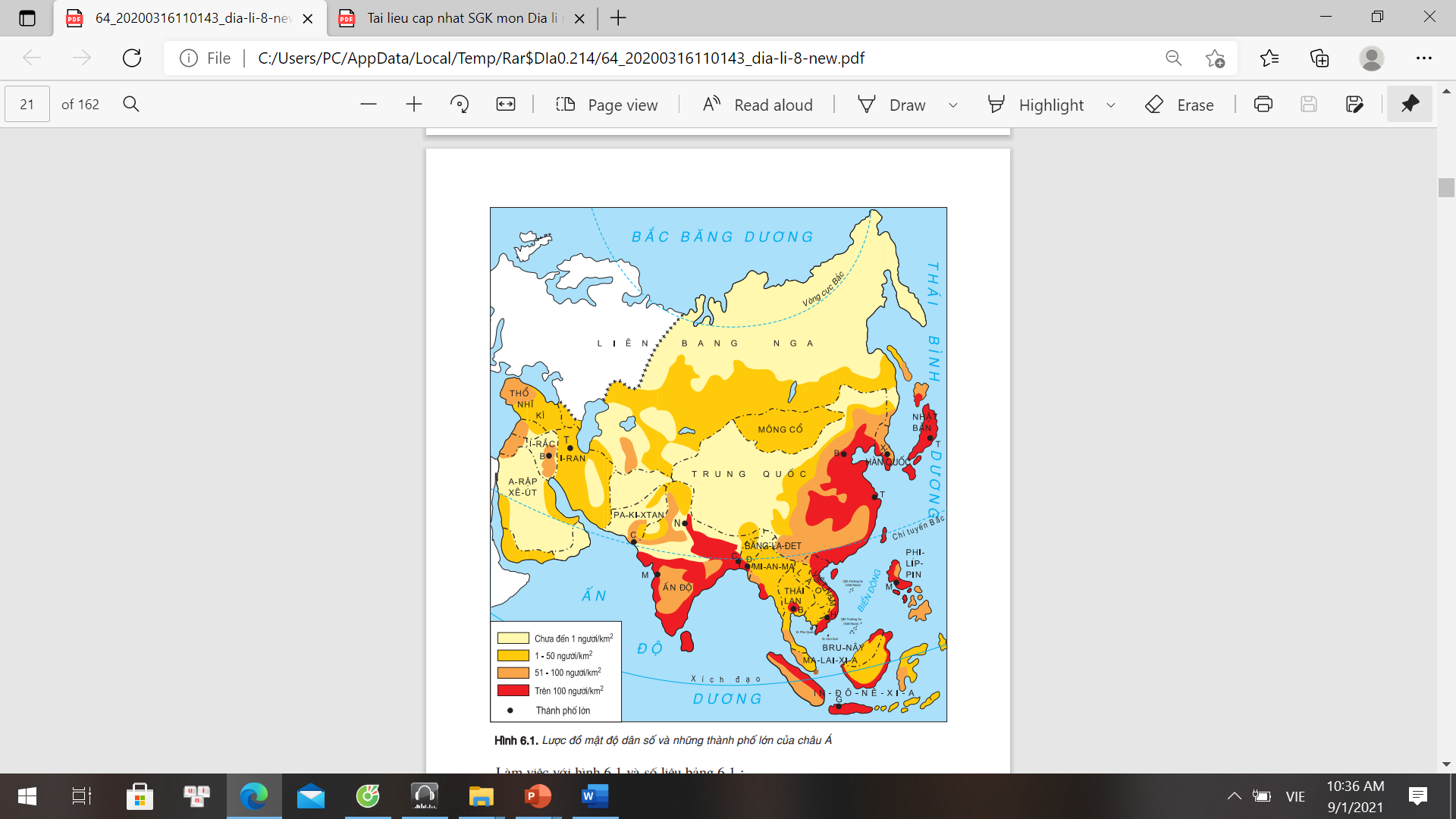 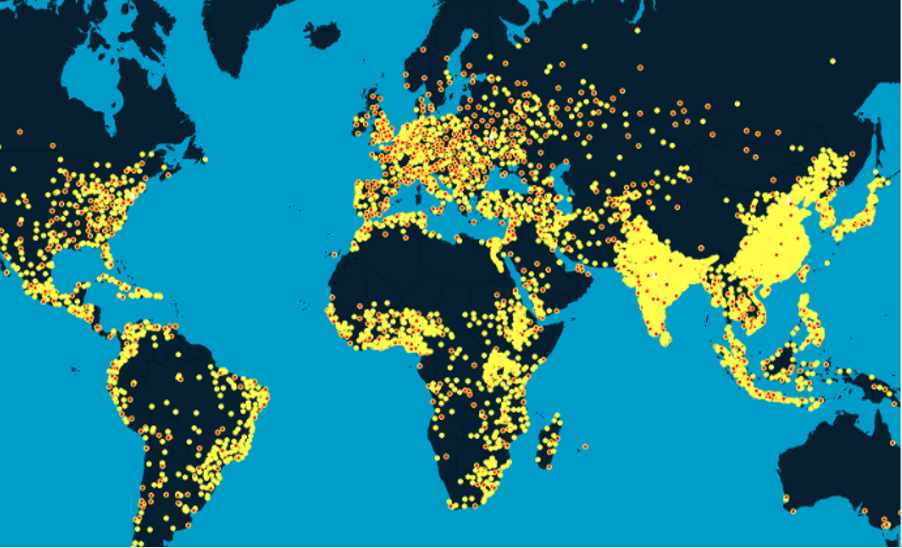 1
Đặc điểm dân cư
a. Quy mô và cơ cấu dân số
Bảng 1. Số dân, mật độ dân số của Châu Á và thế giới năm 2020
Mật độ dân số
(người/km)
Số dân
(triệu người)
Châu lục
150
7 794,8
Thế giới
4 641,1
59,5 %
60
Châu Á
Quan sát bảng 1, cho biết số dân và tỉ lệ số dân của châu Á 
so với thế giới năm 2020?
Bảng 1. Dân số và tỉ lệ gia tăng dân số tự nhiên của các châu lục qua các năm
Nhận xét tỉ lệ gia tăng dân số của Châu Á so với thế giới và các châu lục khác?
[Speaker Notes: Nguyên nhân vì sao dân số châu á giảm trong những năm gần đây?]
1
Đặc điểm dân cư
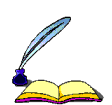 a. Quy mô và cơ cấu dân số
- Châu Á có số dân:  4,64 tỉ người năm 2020 (chiếm gần 60% dân số thế giới).
- Tỉ lệ gia tăng dân số 0,95 %(năm 2020), đã giảm đáng kể.
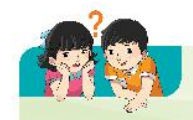 Thời gian ( 2 phút)
HĐ: cặp đôi
AI NHANH HƠN
Nhận xét cơ cấu dân số theo nhóm tuổi của châu Á giai đoạn 2005 - 2020.
Bảng 6.1. Cơ cấu dân số theo nhóm tuổi của châu Á (không tính số dân của LB Nga) giai đoạn 2005-2020
Năm
Nhóm tuổi
27.6
25.9
24.6
23.5
66.1
67.4
67.9
67.6
6.3
6.7
7.5
8.9
1
Đặc điểm dân cư
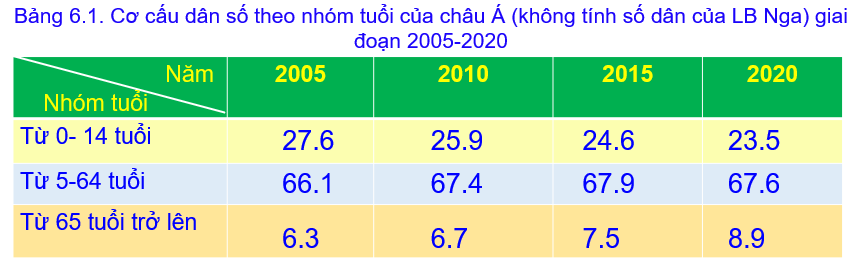 23.5
27.6
+ Cơ cấu dân số trẻ với nhóm tuổi từ 0 - 14 tuổi chiếm 23,5% số dân (2020)
+ Đang có xu hướng giảm (năm 2005 chiếm 27,6% số dân, năm 2020 chiếm 23,5% số dân, giảm 4,1%).
1
Đặc điểm dân cư
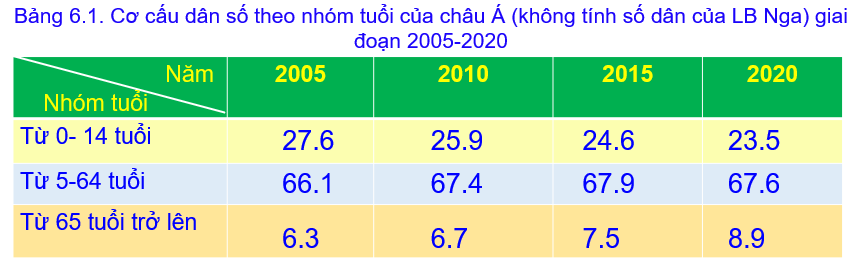 67.6
66.1
+ Tỉ trọng dân số từ 15 - 64 tuổi có sự biến động nhưng không đáng kể.
1
Đặc điểm dân cư
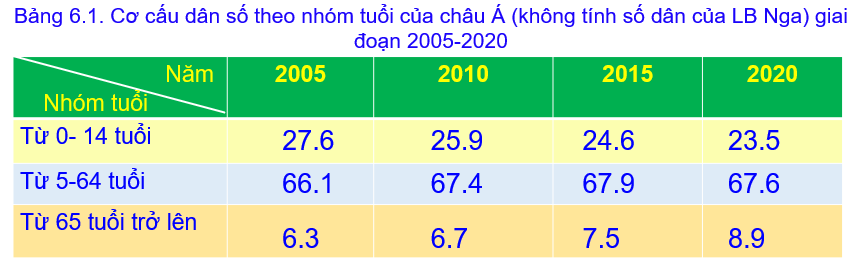 8.9
6.3
+ Tỉ trọng dân số từ 65 tuổi trở lên có xu hướng tăng (Năm 2005 chỉ chiếm 6,3% dân số, đến năm 2020 là 8,9%, tăng 2,6%).
1
Đặc điểm dân cư
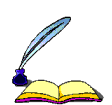 a. Quy mô và cơ cấu dân số
- Châu Á có số dân:  4,64 tỉ người năm 2020   (chiếm gần 60% dân số thế giới).
- Tỉ lệ gia tăng dân số 0,95 % (năm 2020), đã giảm đáng kể.
- Cơ cấu dân số trẻ
Nhiệm vụ : Dân số đông,cơ cấu dân số trẻ ở Châu Á sẽ có những thuận lợi khó khăn như thế nào cho phát triển kinh tế, xã hội ?
THỬ TÀI CỦA EM
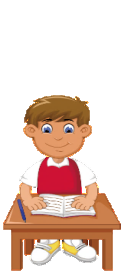 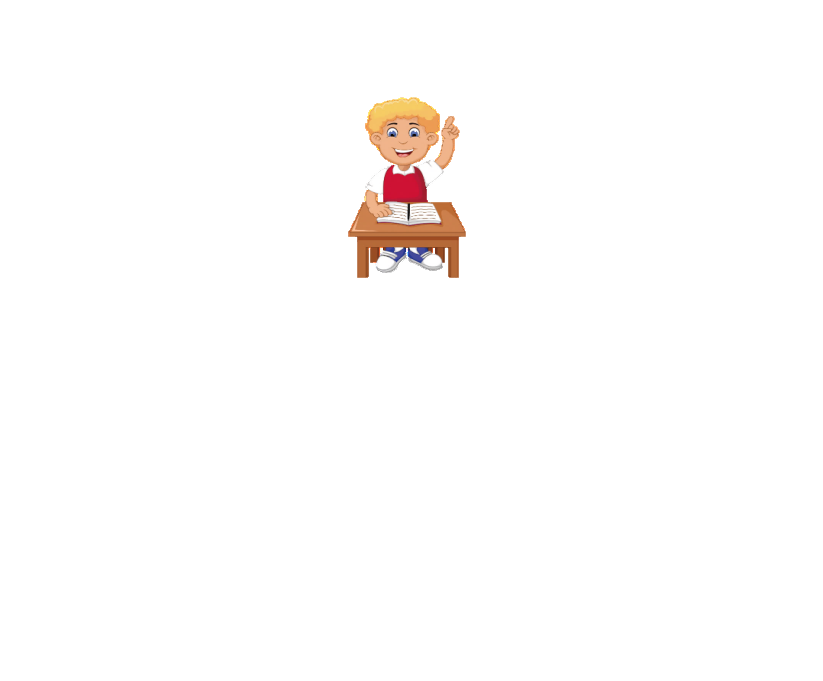 Thời gian ( 2 phút)
Thảo luận CẶP ĐÔI
 Nhóm nhanh nhất dành quyền trả lời
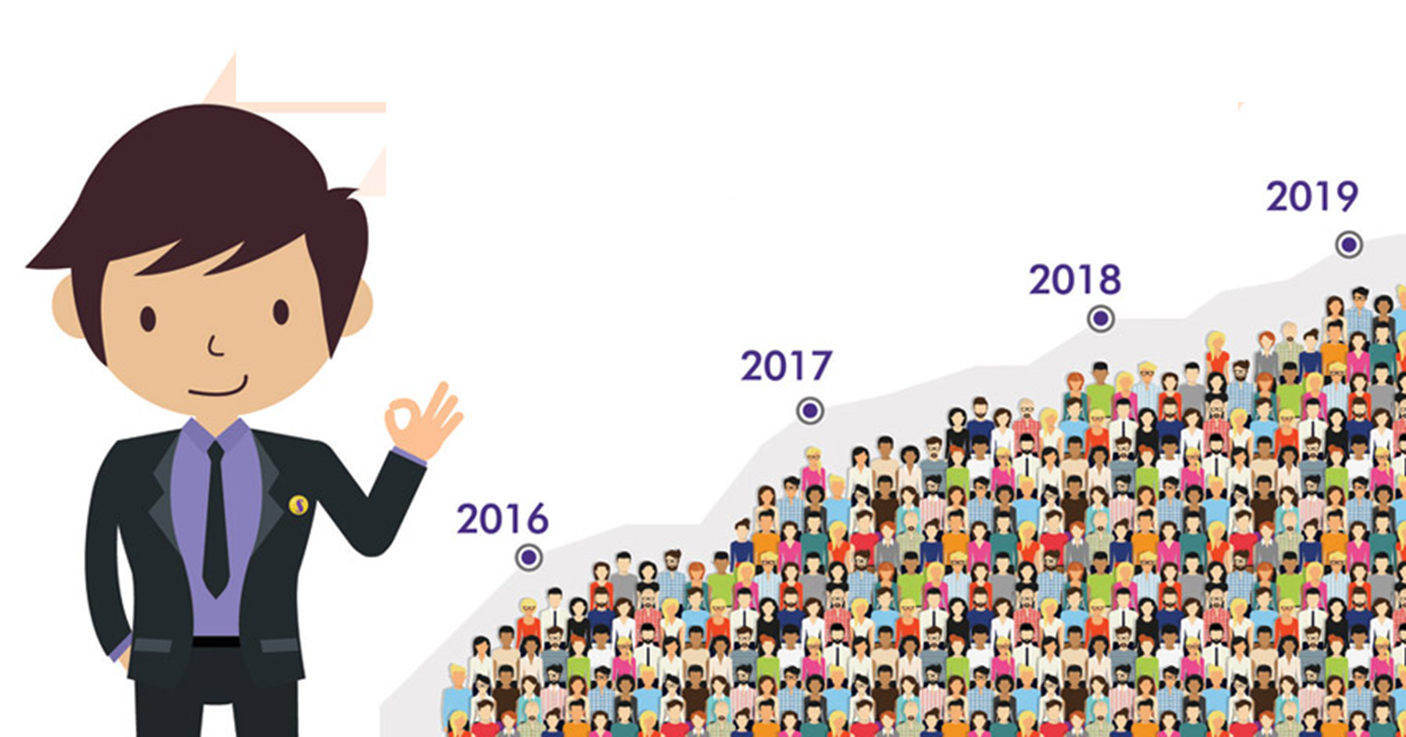 2020
Dân số đông, cơ cấu dân số trẻ ở Châu Á sẽ có những thuận lợi khó khăn như 
thế nào cho phát triển kinh tế, xã hội ?
2015
2010
2005
THUẬN LỢI
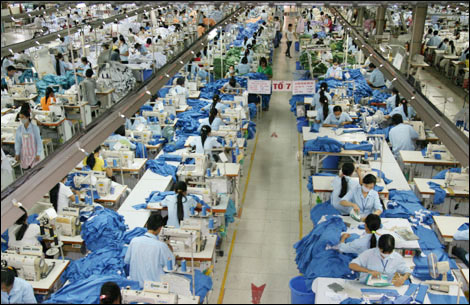 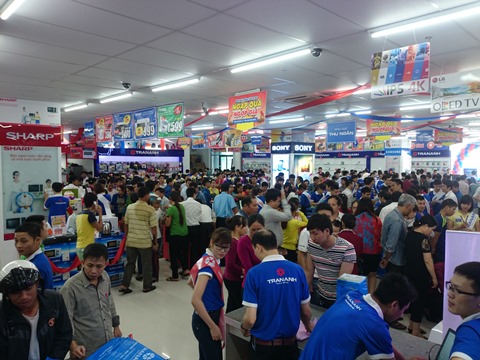 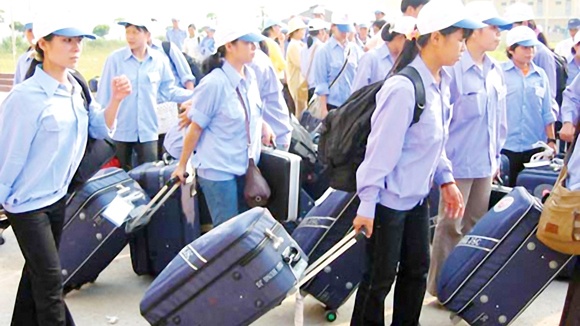 Nguồn lao động dồi dào.
Thị trường tiêu thụ rộng lớn
KHÓ KHĂN
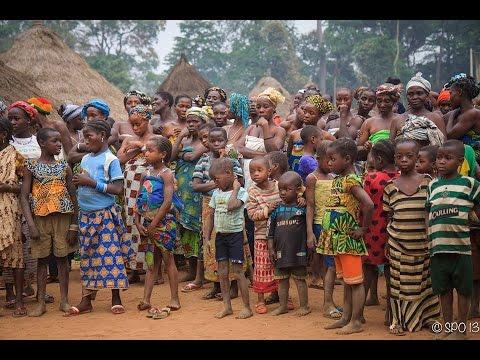 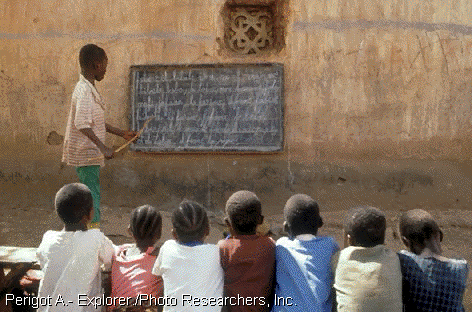 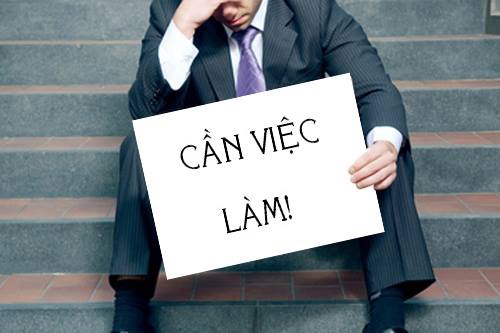 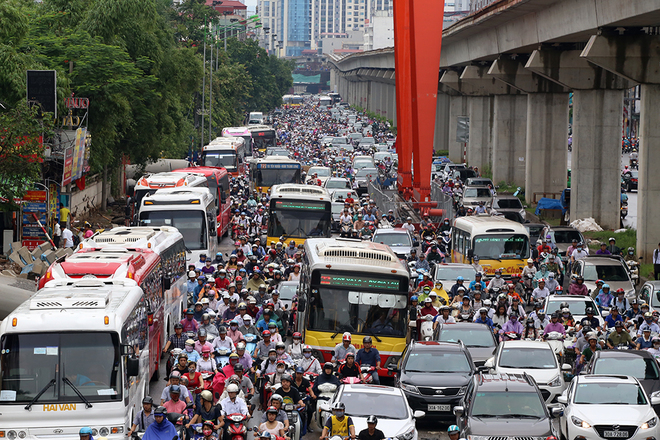 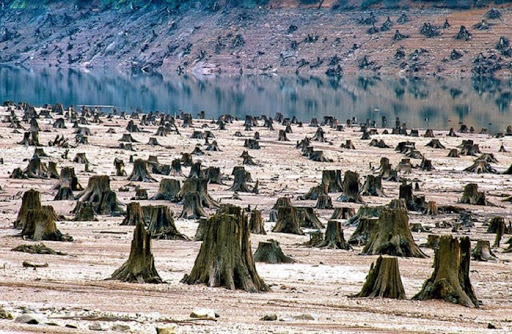 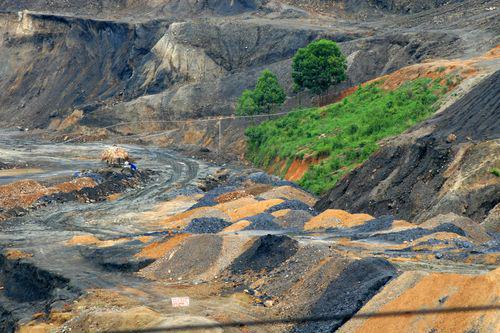 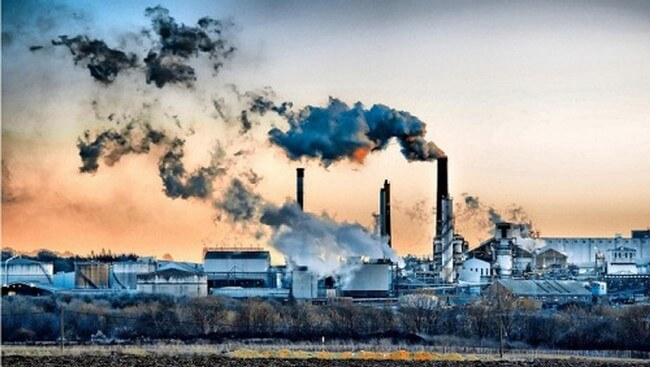 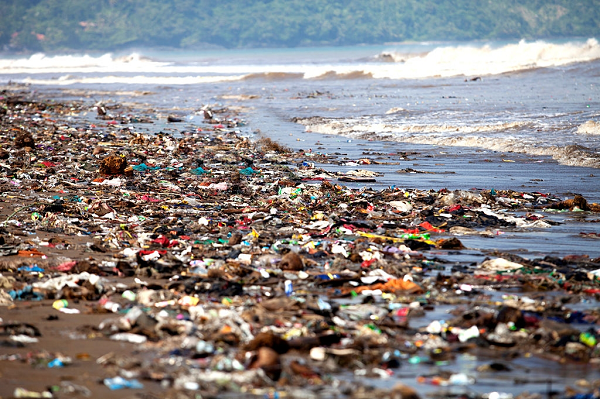 Tài nguyên cạn kiệt, môi trường ô nhiễm
1
Đặc điểm dân cư
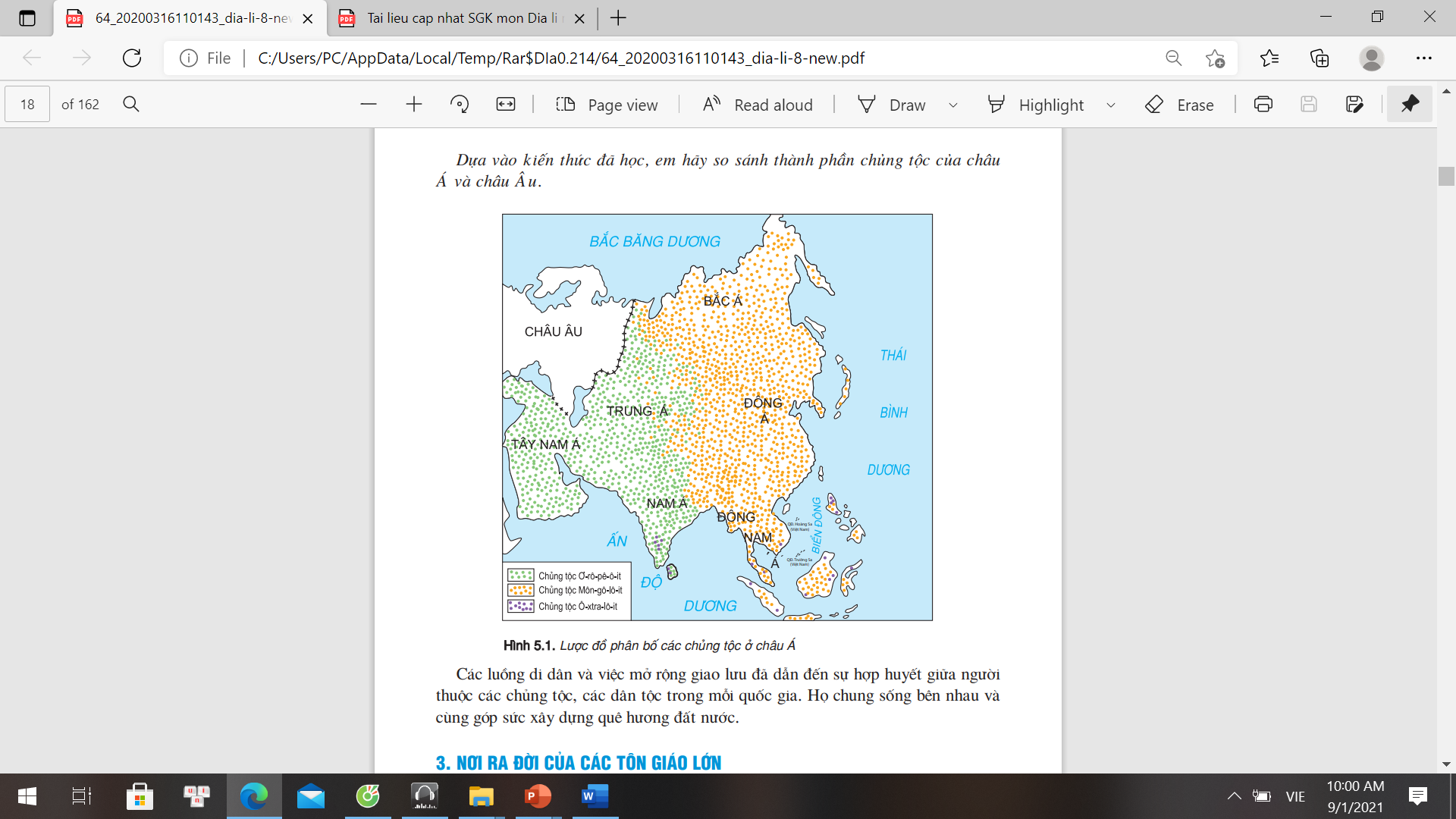 Chủng tộc Ơ-rô-pê-ô-it:
Nam Á, Trung Á, Tây Nam Á
Dân cư châu Á thuộc chủng tộc nào? Mỗi chủng tộc sống chủ yếu ở khu vực nào?
Chủng tộc Môn-gô- lô-it:
Bắc Á, Đông Á, Đông Nam Á
Việt Nam thuộc chủng tộc nào?
Chủng tộc Ô-xtra-lô-it
Nam Á, Đông Nam Á
1
Đặc điểm dân cư
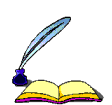 a. Quy mô và cơ cấu dân số
- Châu Á có số dân:  4,64 tỉ người năm 2020   (chiếm gần 60% dân số thế giới).
- Tỉ lệ gia tăng dân số 0,95 % (năm 2020), đã giảm đáng kể.
- Cơ cấu dân số trẻ
- Dân cư châu Á gồm nhiều chủng tộc: Mông-gô-lô-it, Ơ-rô-pê-ô-it, Ô-xtra-lô-it
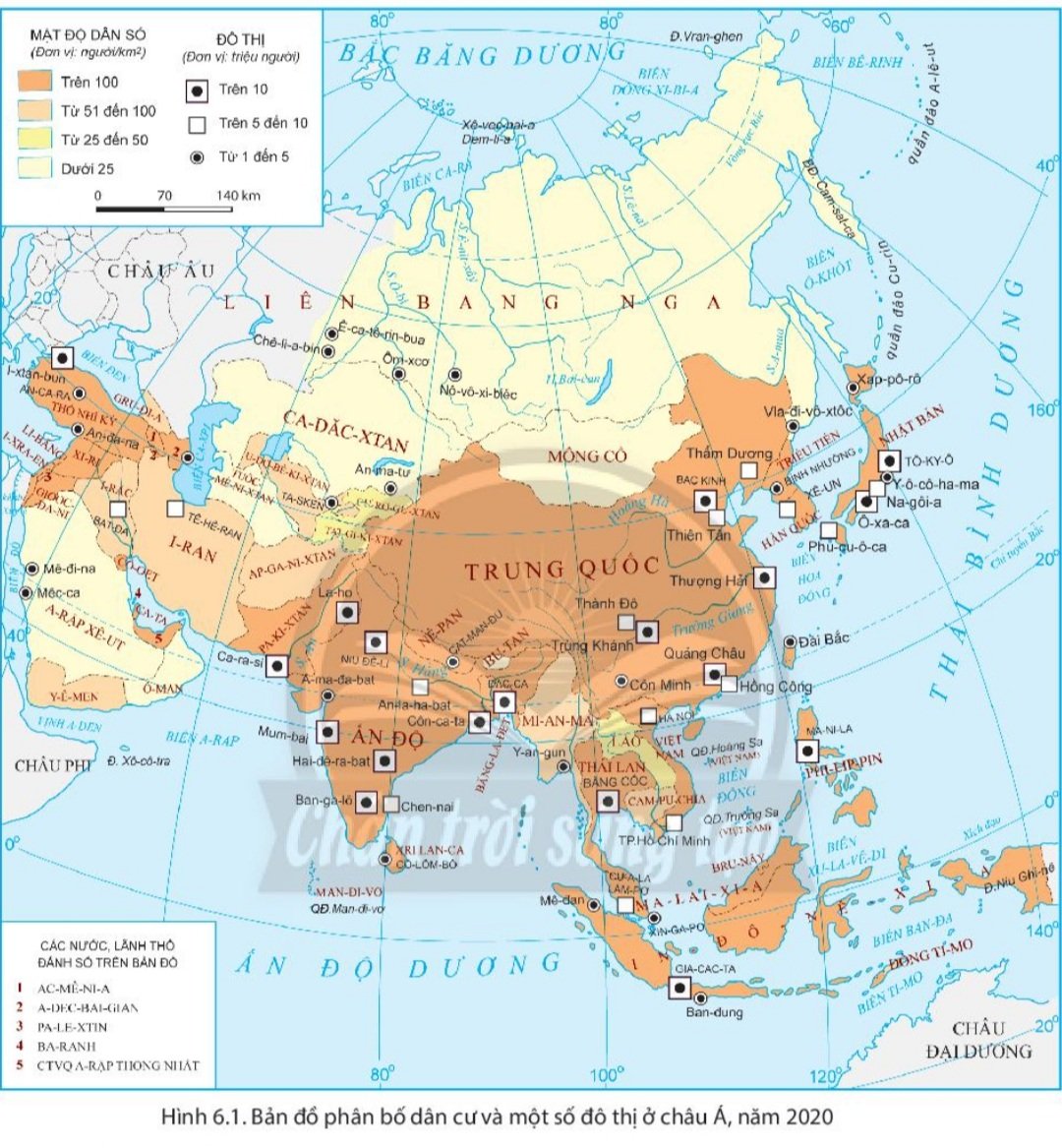 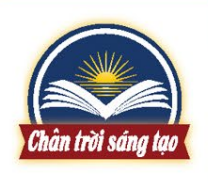 1
Đặc điểm dân cư
b. Phân bố dân cư châu Á
THẢO LUẬN NHÓM 4
Trình bày sự phân bố dân cư châu Á. Giải thích nguyên nhân?
Hình 6.1. Bản đồ phân bố dân cư và một số đô thị ở châu Á, năm 2020
PHIẾU HỌC TẬP
Dân cư châu Á tập trung đông ở khu vực. Vì sao?
.........................................................
Dân cư châu Á thưa thớt ở khu vực. Vì sao?
………………………………………..
Kể tên các quốc gia đông dân của Châu Á:
……………………………………........................................................................................................................
b. Phân bố dân cư châu Á
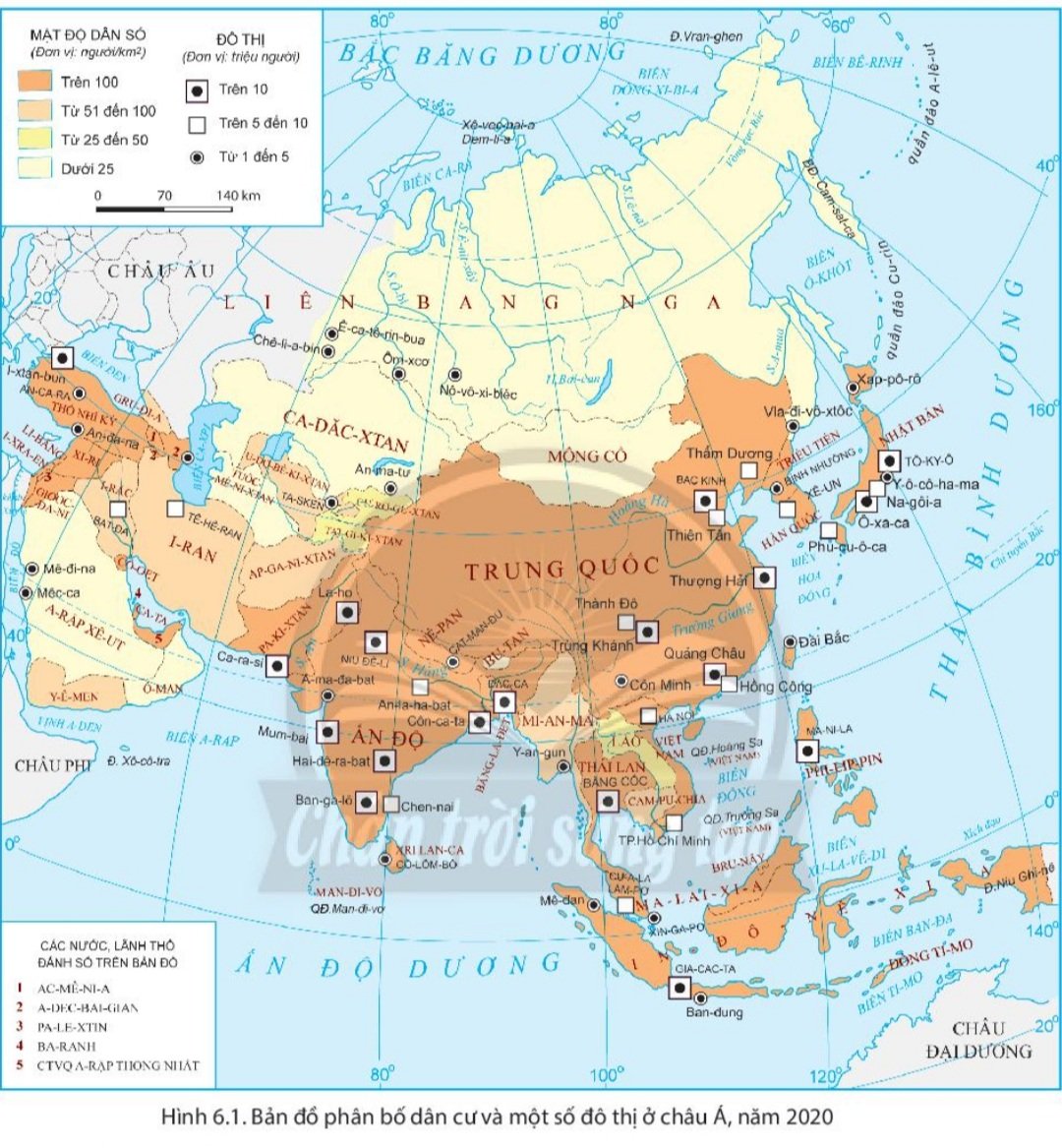 Dân cư châu Á phân bố không đều:
+ Dân cư tập trung đông đúc tại các đồng bằng, vùng ven biển, khu vực có hoạt động của gió mùa ở Đông Á, Đông Nam Á và Nam Á.
+ Dân cư thưa thớt ở Bắc Á, Trung Á và một phần Tây Nam Á(A-rập-xê-út).
Hình 6.1. Bản đồ phân bố dân cư và một số đô thị ở châu Á, năm 2020
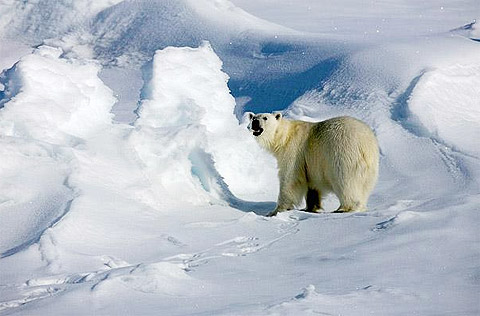 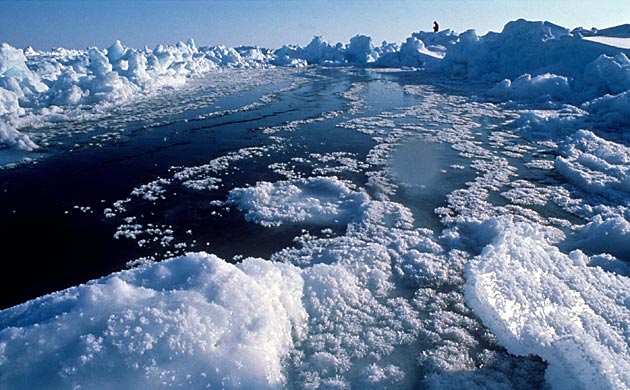 Vùng cực bắc lạnh giá
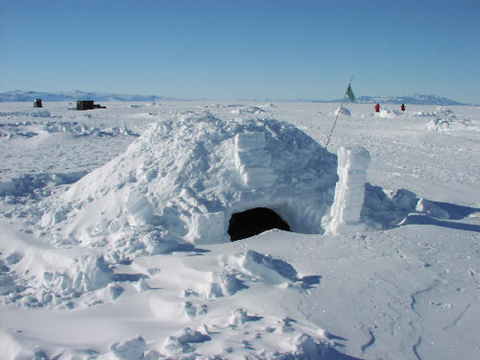 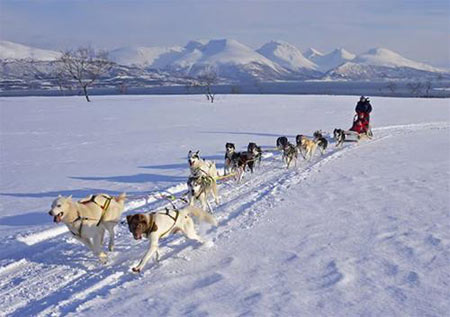 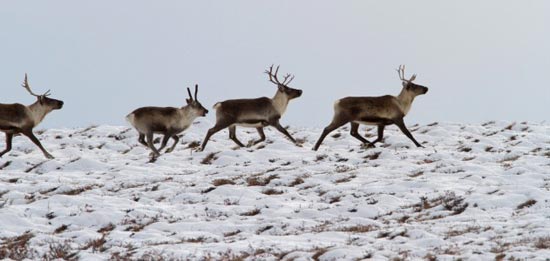 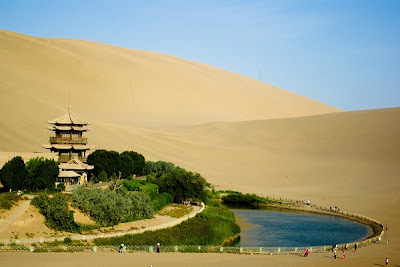 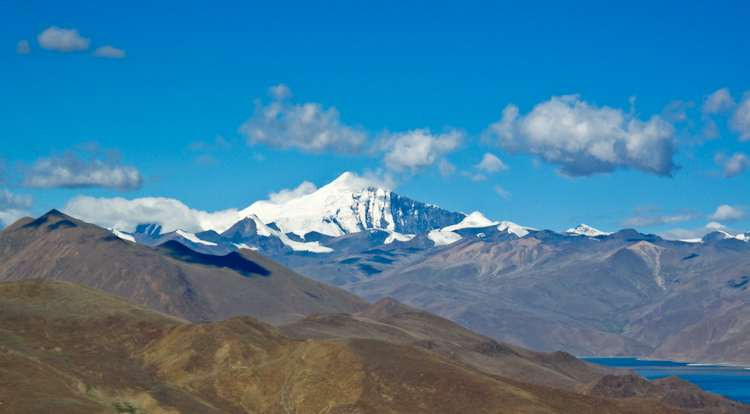 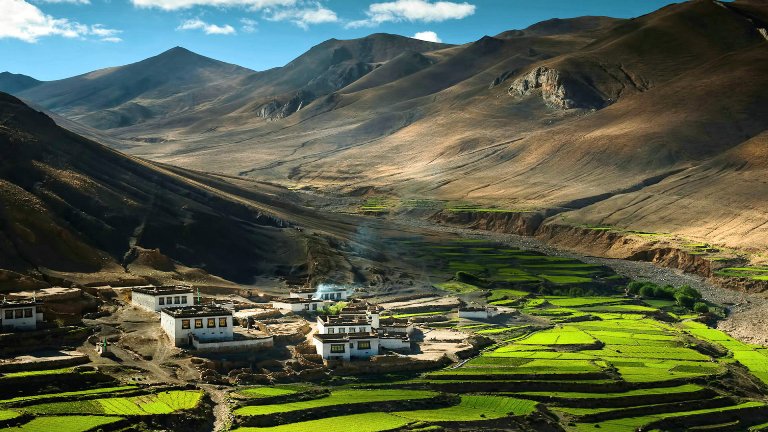 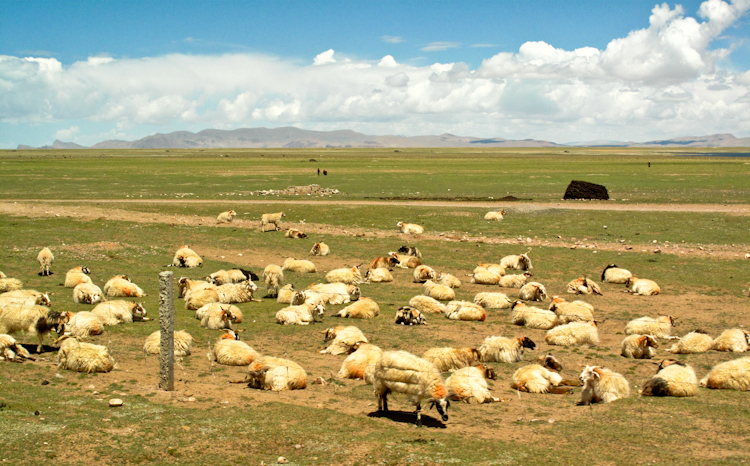 Phía tây Trung Quốc
b. Phân bố dân cư châu Á
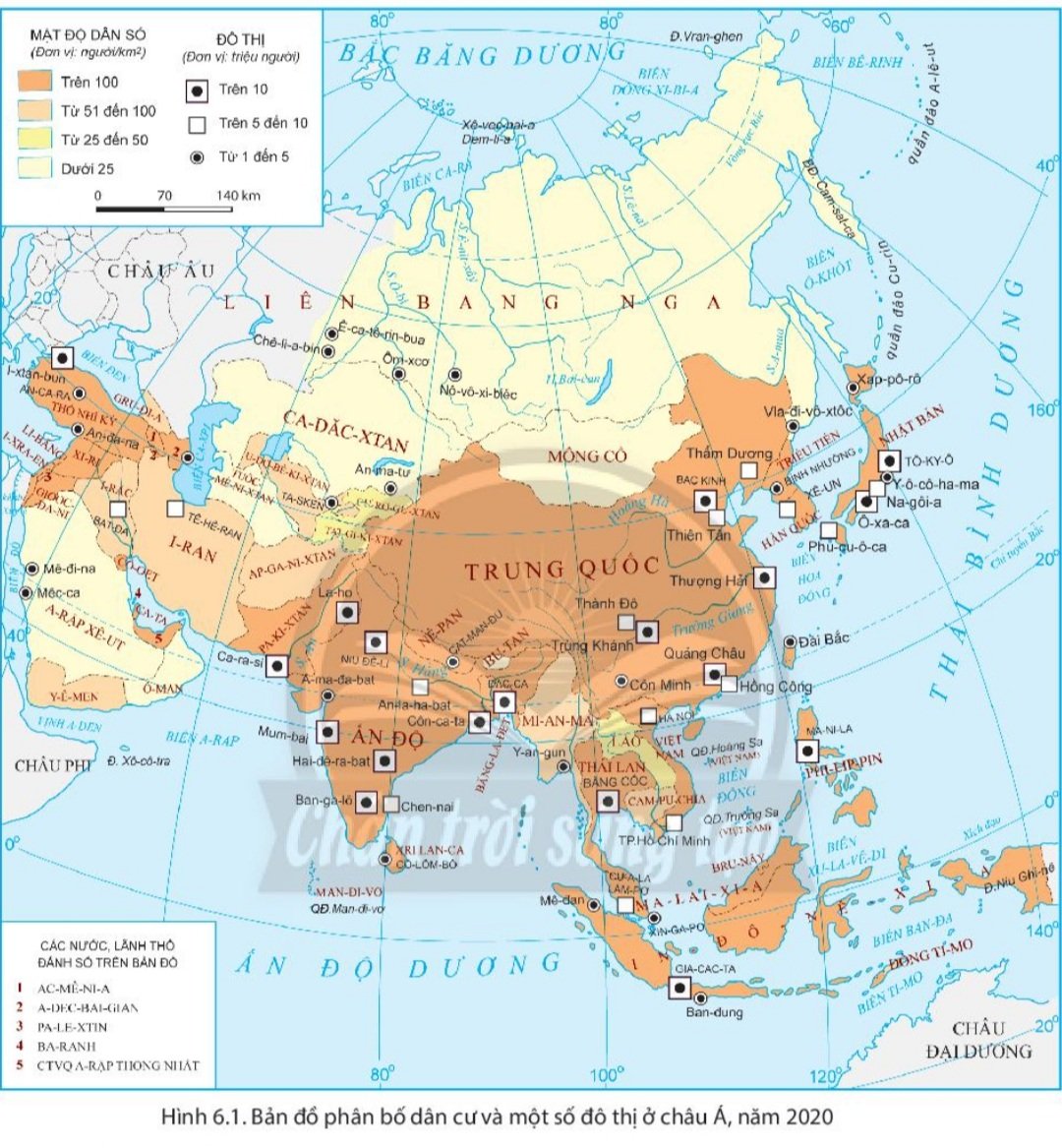 Các quốc gia đông dân của Châu Á:
Trung Quốc, Ấn Độ, Nhật Bản, Philippin, Việt Nam
Hình 6.1. Bản đồ phân bố dân cư và một số đô thị ở châu Á, năm 2020
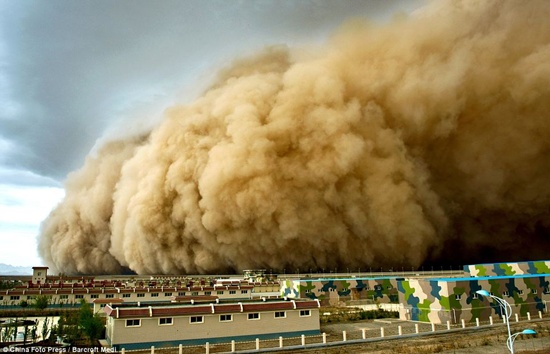 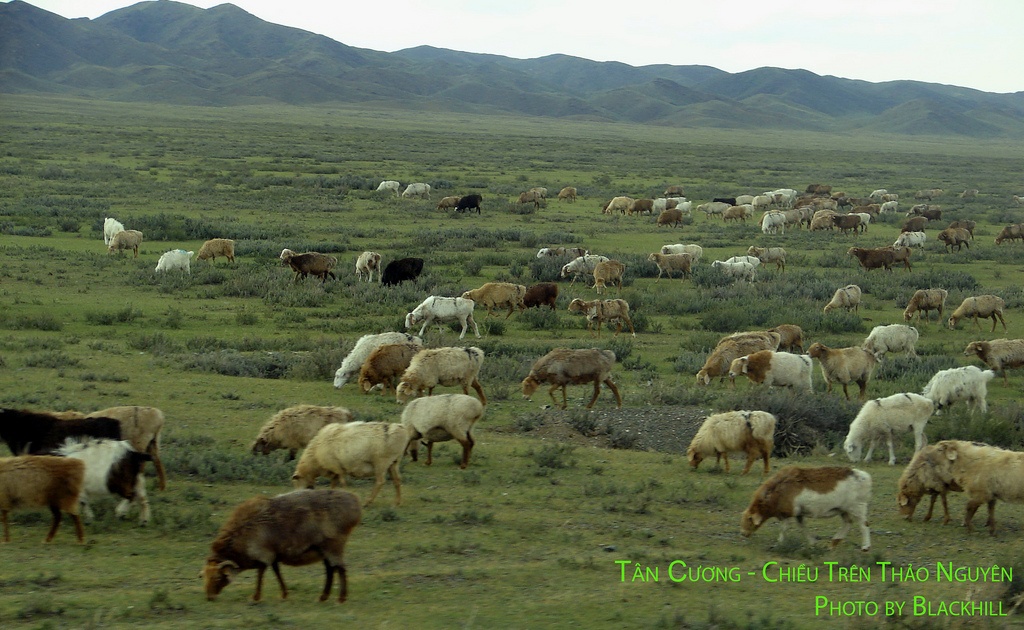 BÃO CÁT TỪ SA MẠC GÔ BI
1
Đặc điểm dân cư
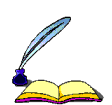 b. Phân bố dân cư châu Á
- Dân cư châu Á phân bố không đều:
+ Dân cư tập trung đông đúc tại các đồng bằng, vùng ven biển, ở Đông Á, Đông Nam Á và Nam Á.
+ Dân cư thưa thớt ở Bắc Á, Trung Á và Tây Nam Á.
- Nguyên nhân: Phân bố dân cư phụ thuộc nhiều vào điều kiện tự nhiên (địa hình, khí hậu, tài nguyên) và kinh tế xã hội (cơ sở hạ tầng, trình dộ phát triển kinh tế…)
c. Các đô thị lớn
Nhiệm vụ 1: Xác định 10 đô thị đông dân nhất ở châu Á (không tính Liên bang Nga).
Thử tài
của em
Nhiệm vụ 2: Các đô thị lớn của châu Á thường tập trung tại khu vực nào? Vì sao?
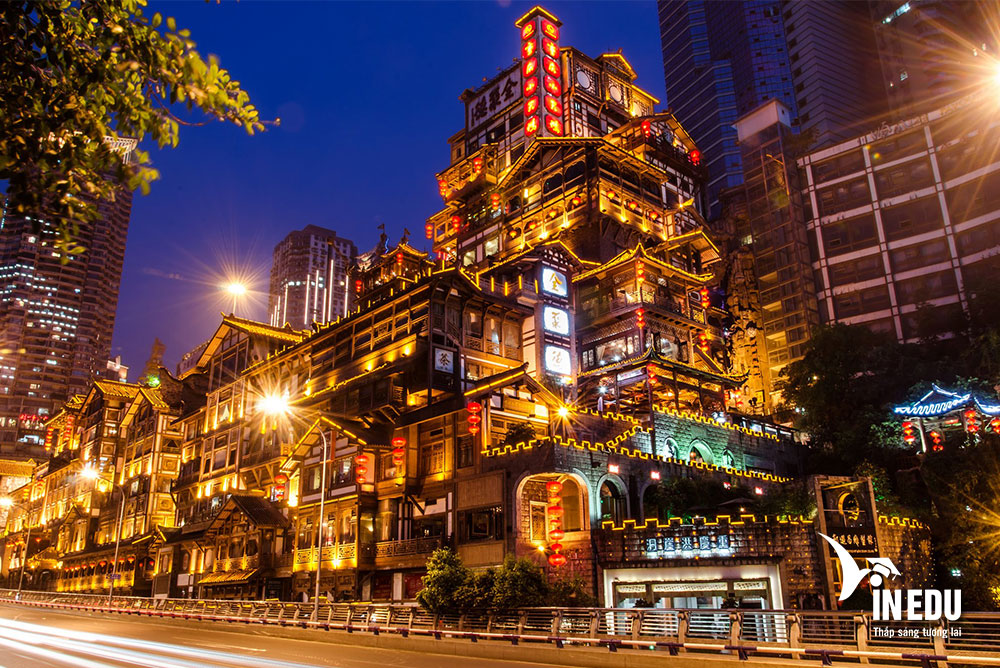 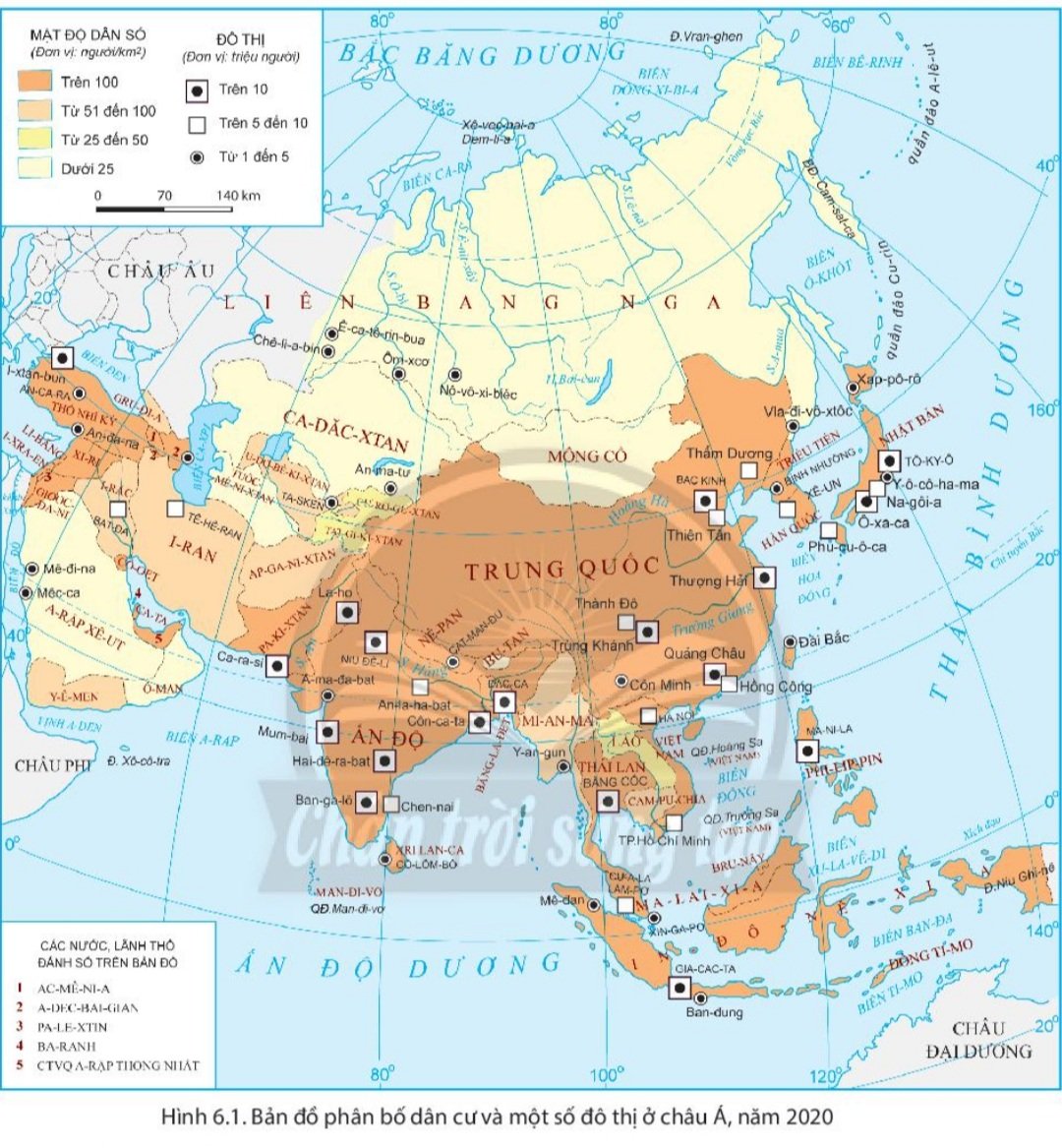 10 đô thị đông dân nhất ở Châu Á ( không tính LB Nga)
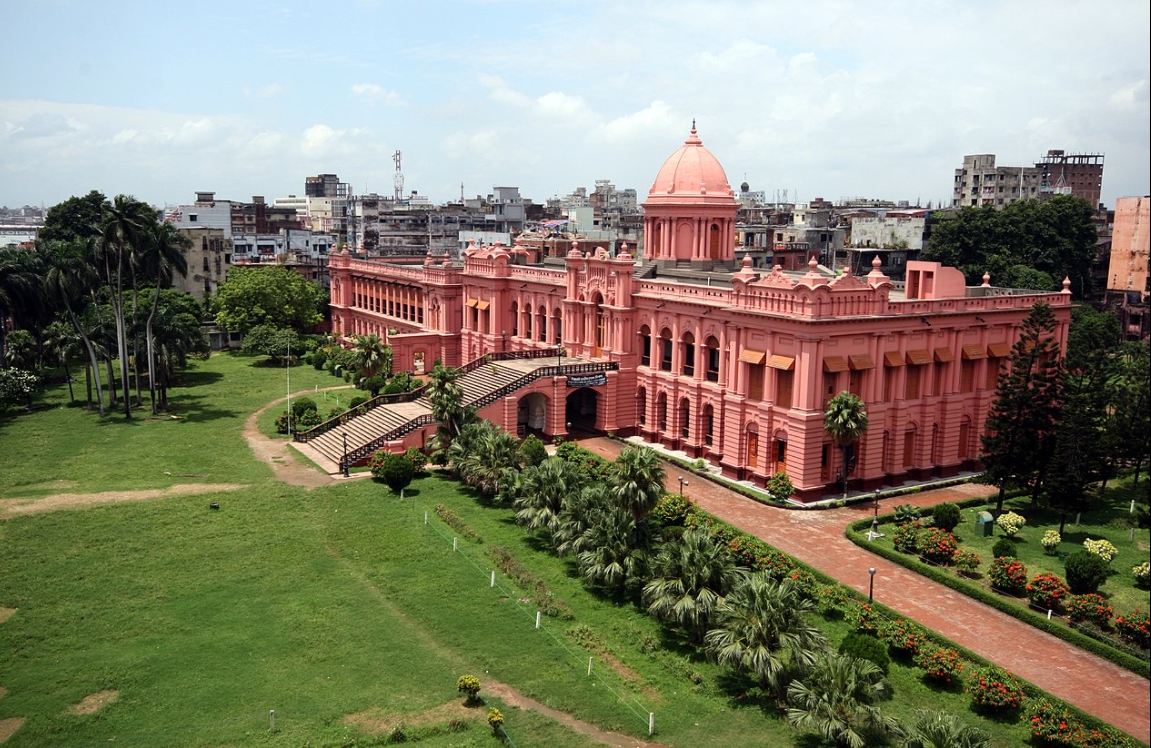 4. ĐĂC-CA ( Băng- la-đét)
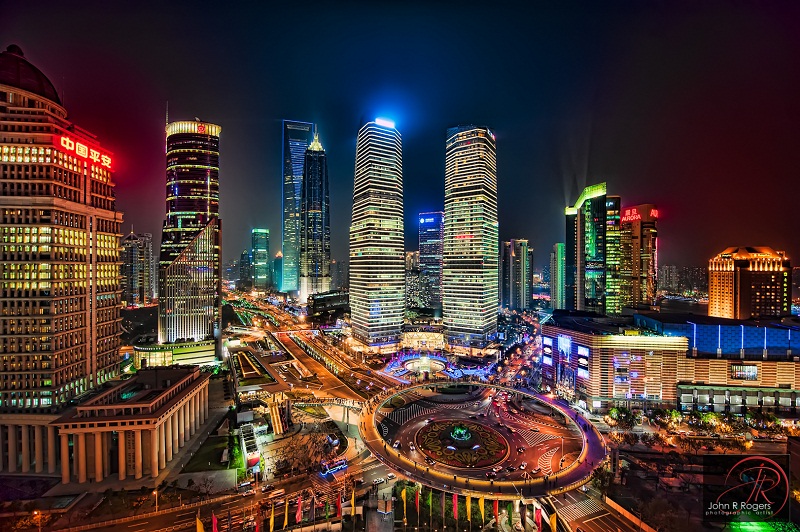 3. THƯỢNG HẢI (Trung Quốc)
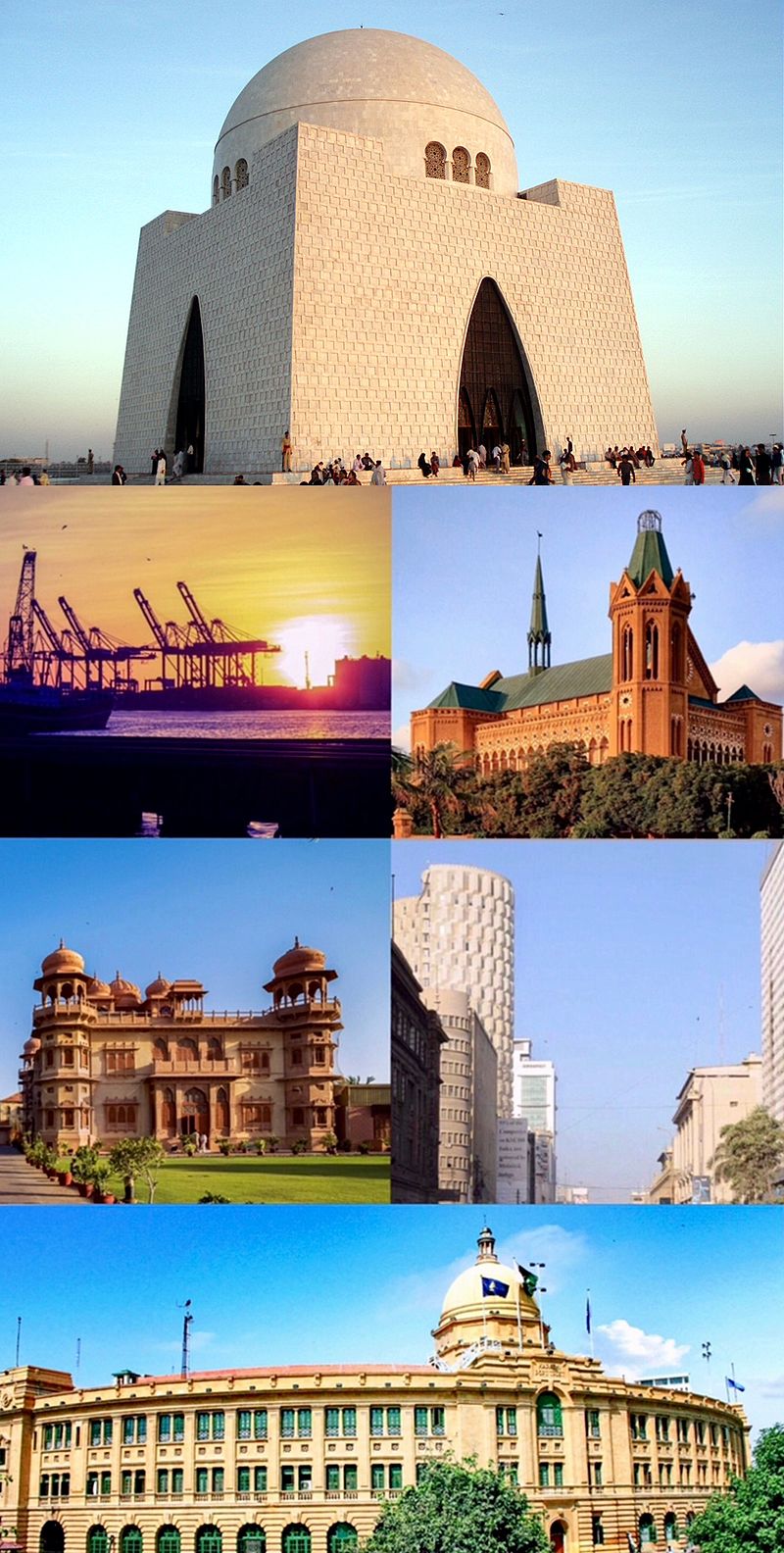 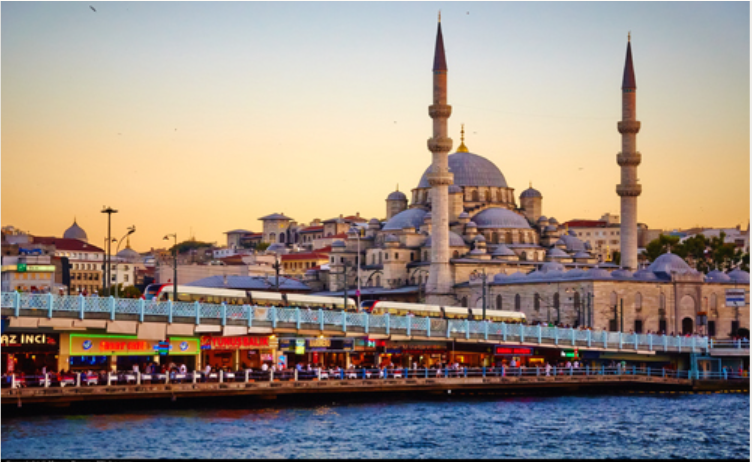 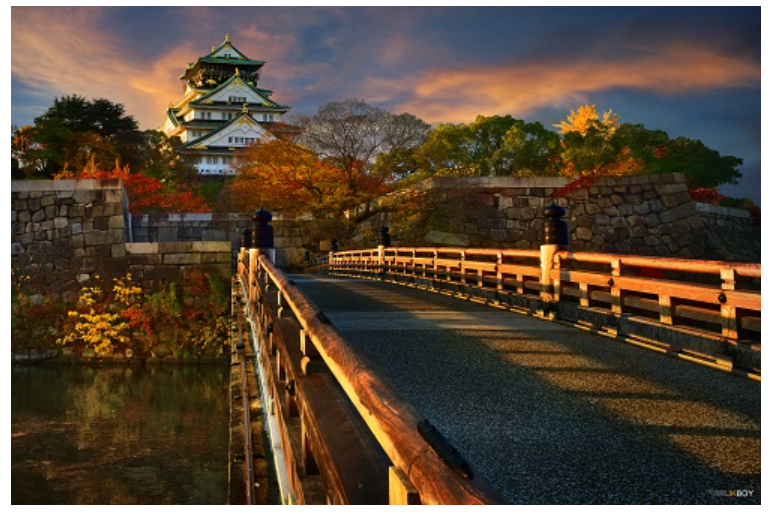 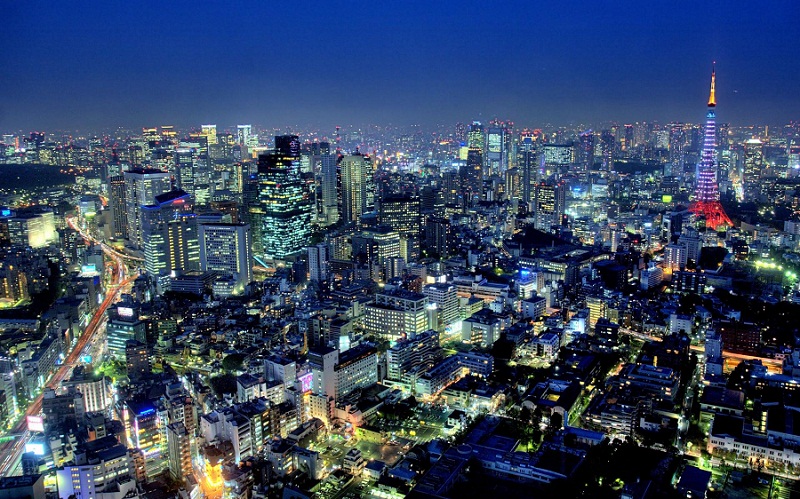 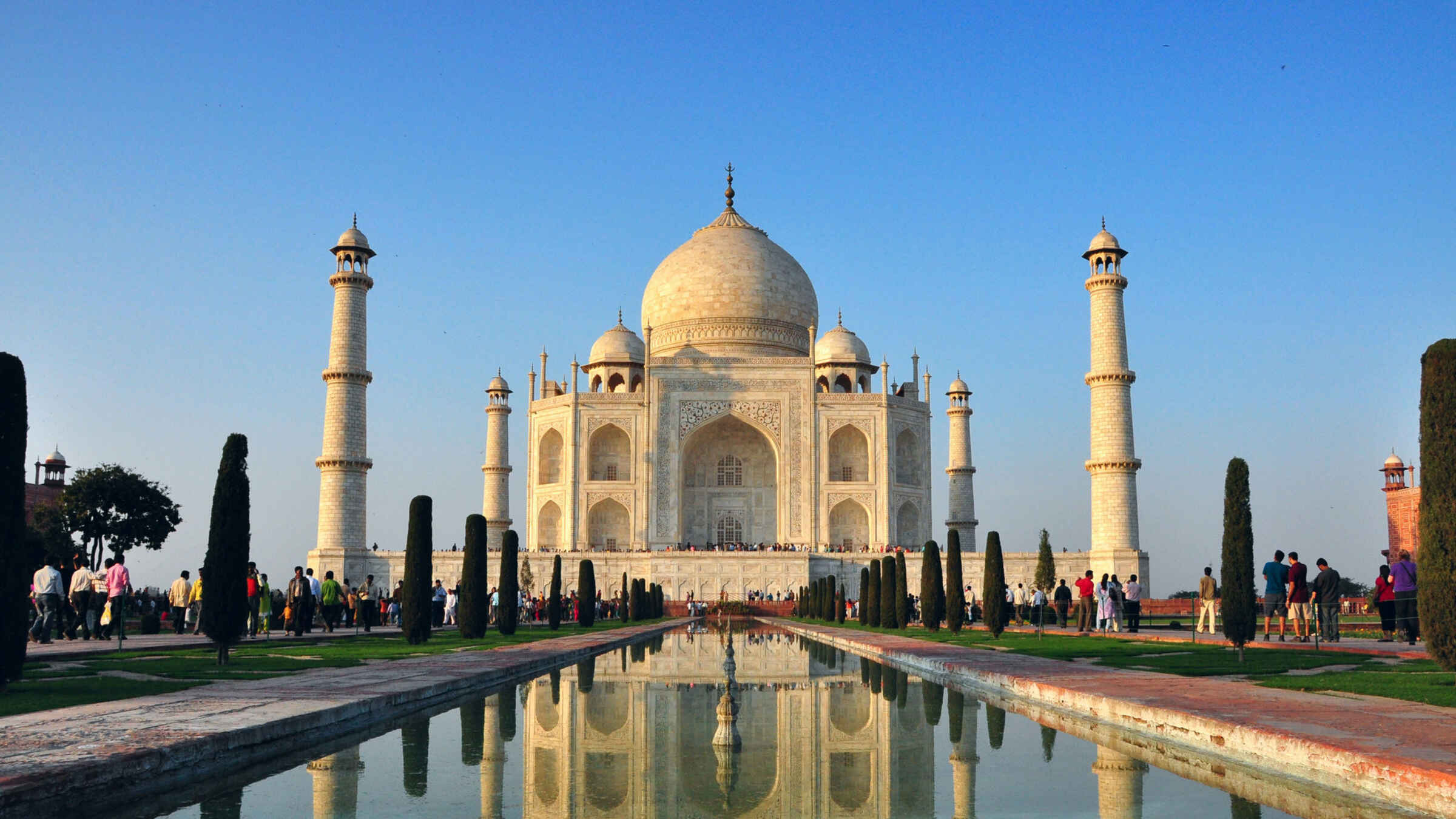 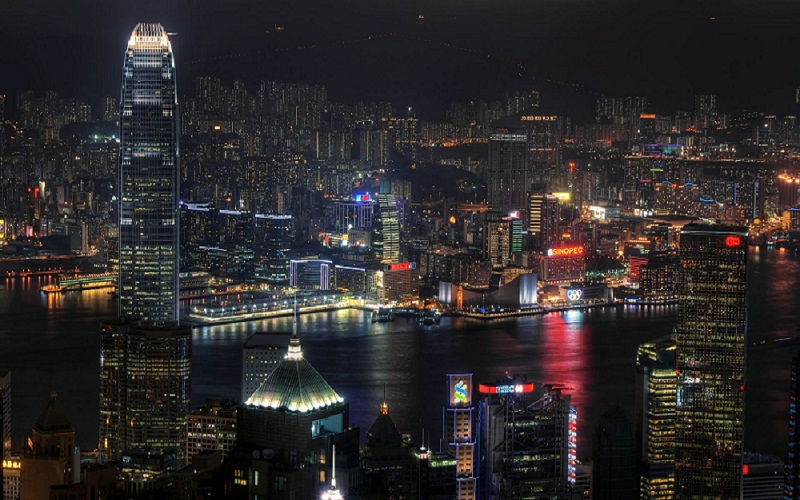 2.Niu- Đê – li ( Ấn Độ)
1. TÔ-KY-Ô (Nhật Bản)
8.Ca-ra-si (Pa-ki-xtan)
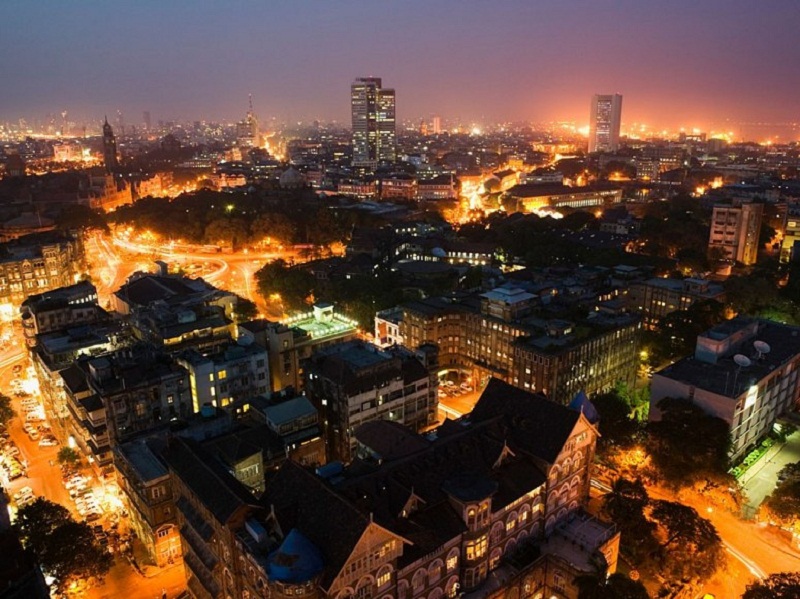 6. MUN BAI (Ấn Độ)
9.Trùng Khánh (Trung Quốc)
7.Osaka (Nhật Bản)
5. BẮC KINH (Trung Quốc)
10. I-xtan-bun (Thỗ Nhĩ Kì)
Hình 6.1. Bản đồ phân bố dân cư và một số đô thị ở châu Á, năm 2020
[Speaker Notes: 1. Tô-ky-ô (Nhật Bản), 2. Niu Đê-li (Ấn Độ), 3. Thượng Hải (Trung Quốc), 4. Đắc-ca (Băng-la-đét), 5. Bắc Kinh (Trung Quốc), 6. Mum-bai (Ấn Độ), 7. Ô-xa-ca (Nhật Bản), 8. Ca-ra-si (Pa-ki-xtan), 9. Trùng Khánh (Trung Quốc), 10. I-xtan-bun (Thổ Nhĩ Kỳ).]
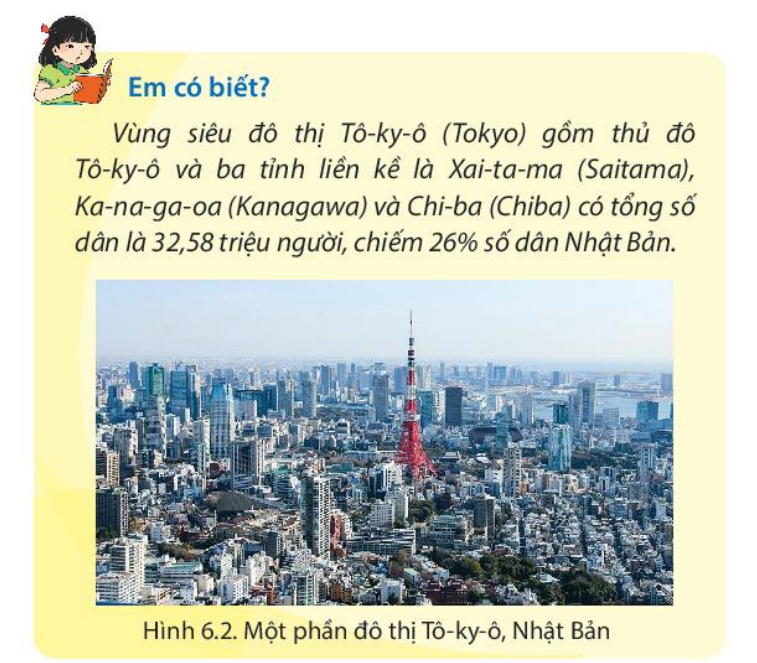 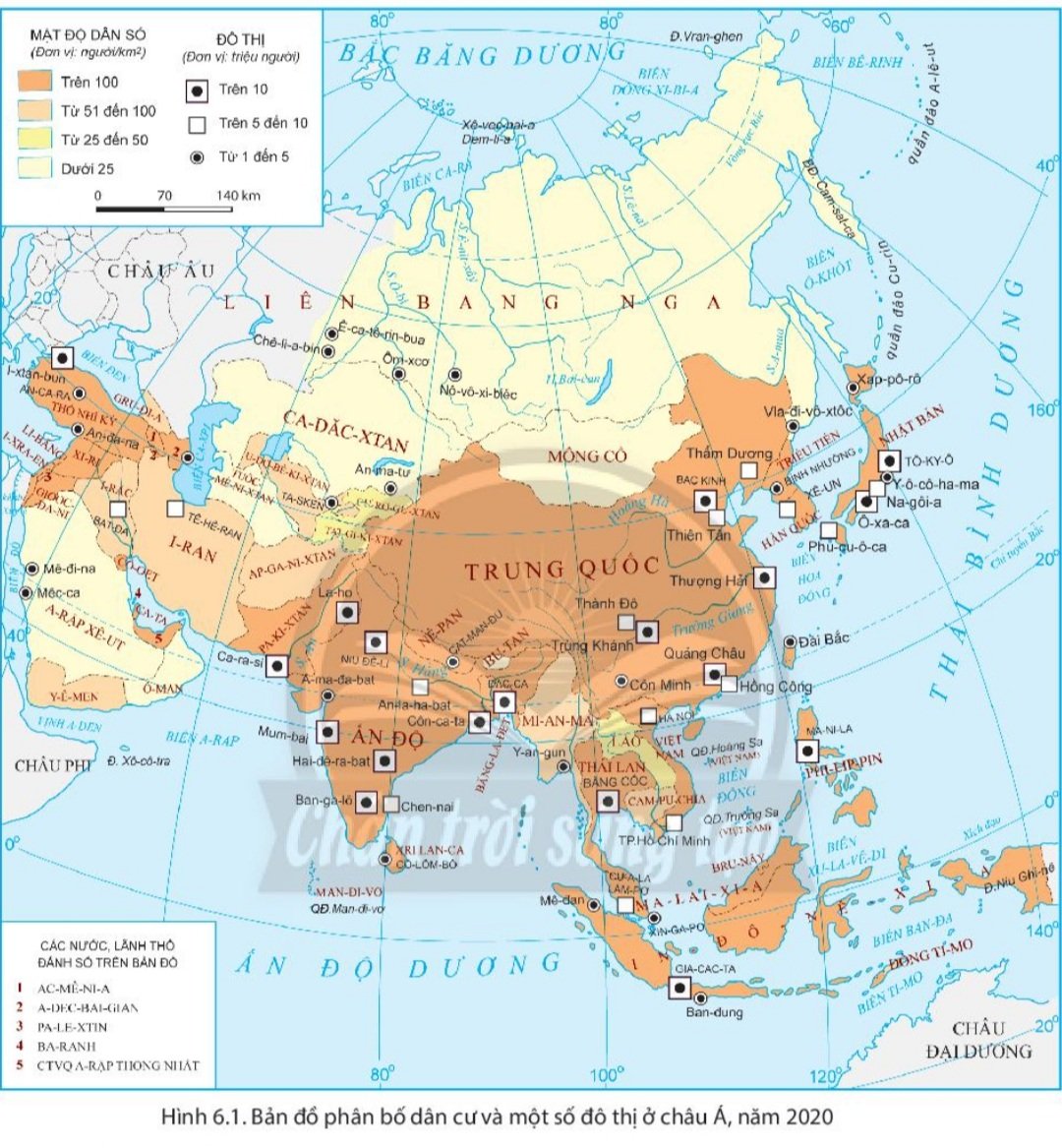 c. Các đô thị lớn
- Các đô thị lớn của châu Á thường tập trung ở ven biển (ven hai đại dương lớn: Thái Bình Dương và Ấn Độ Dương), và ven các con sông lớn.
- Nguyên nhân: Các khu vực này có điều kiện tự nhiên thuận lợi cho cho đời sống và sản xuất, trao đổi, buôn bán với các nước.
+ Đồng bằng châu thổ màu mỡ, rộng lớn. 
+ Khí hậu nhiệt đới gió mùa.
Hình 6.1. Bản đồ phân bố dân cư và một số đô thị ở châu Á, năm 2020
[Speaker Notes: Thuận lợi cho sinh hoạt của con người, phát triển giao thông, sản xuất nông nghiệp – nhất là nền nông nghiệp lúa nước.]
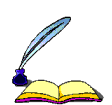 1
Đặc điểm dân cư
c. Các đô thị lớn
- Các đô thị lớn của châu Á thường tập trung ở khu vực ven biển do có điều kiện thuận lợi cho đời sống và sản xuất, trao đổi, buôn bán với các nước.
2
Tôn giáo ở châu Á
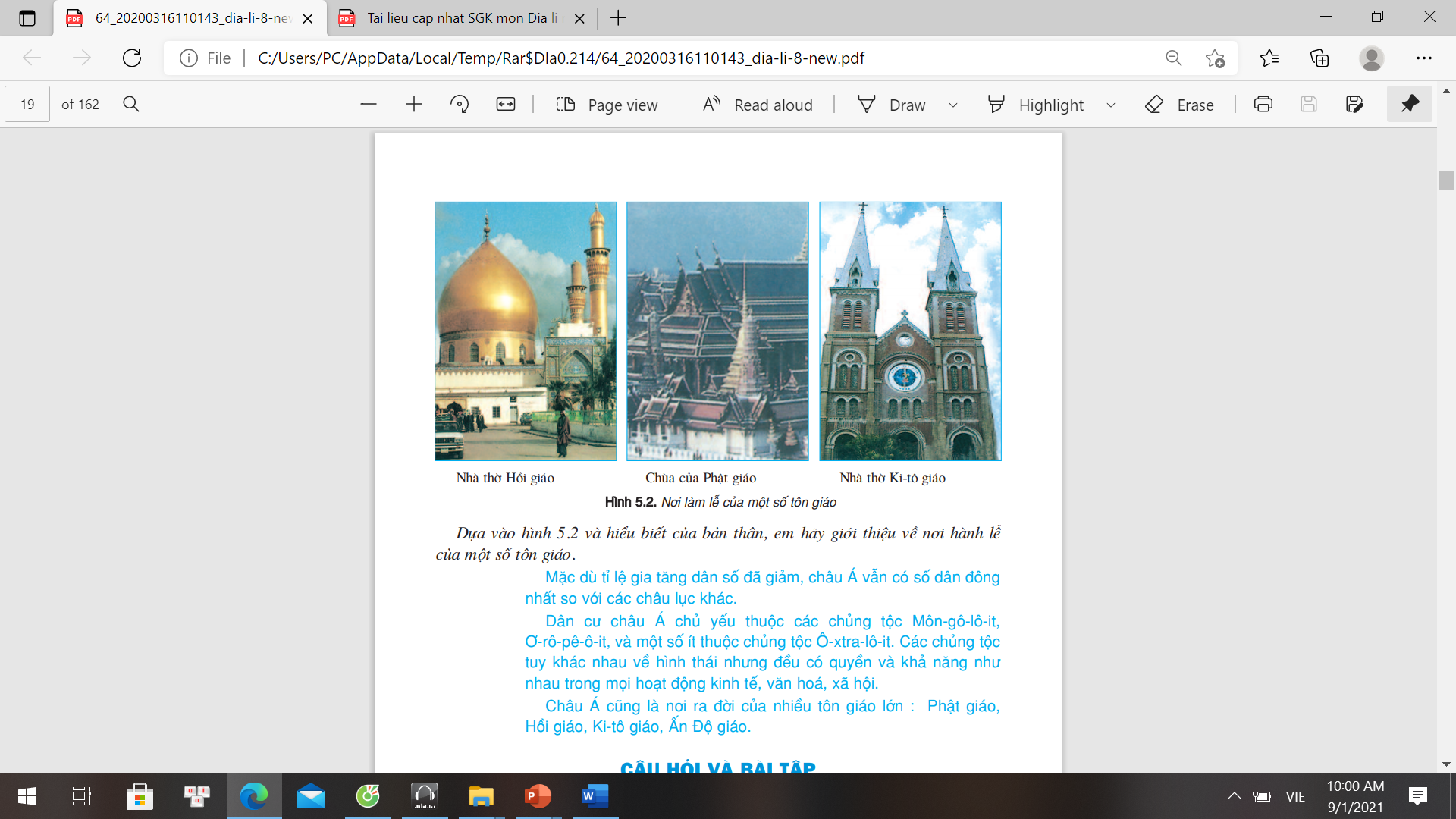 - Nơi ra đời của 4 tôn giáo lớn: Ấn Độ giáo, Phật giáo, Ki-tô giáo và Hồi giáo.
- Tôn giáo ảnh hưởng sâu sắc đến văn hóa, kiến trúc, du lịch và lễ hội của các quốc gia châu Á.
Nơi làm lễ của một số tôn giáo
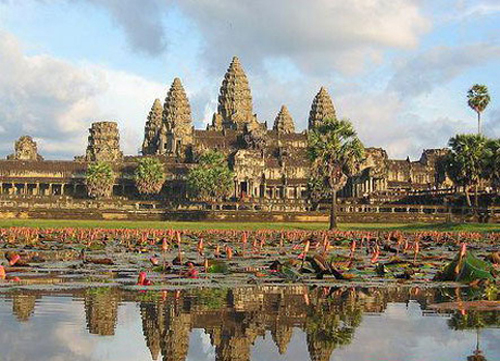 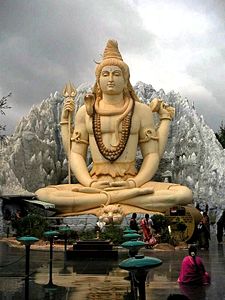 Các vị thần 
của Ấn Độ giáo
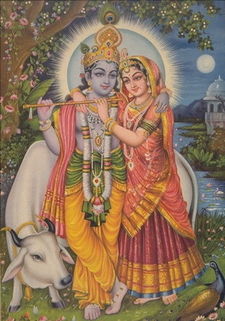 Một thánh địa của Ấn Độ giáo
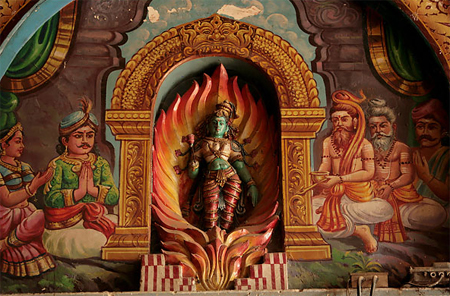 Một nghi lễ của Ấn Độ giáo
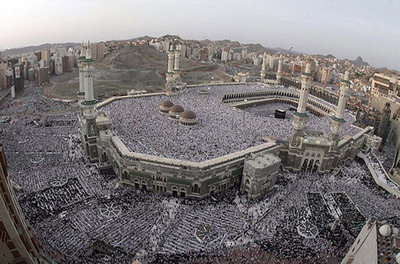 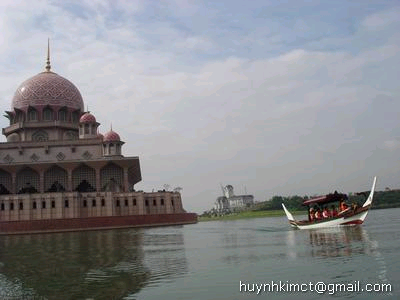 Nhà thờ Hồi giáo
Thánh địa Mec-ca
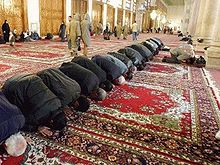 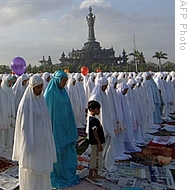 Tín đồ đạo Hồi đang cầu nguyện
Nơi ra đời đạo Phật
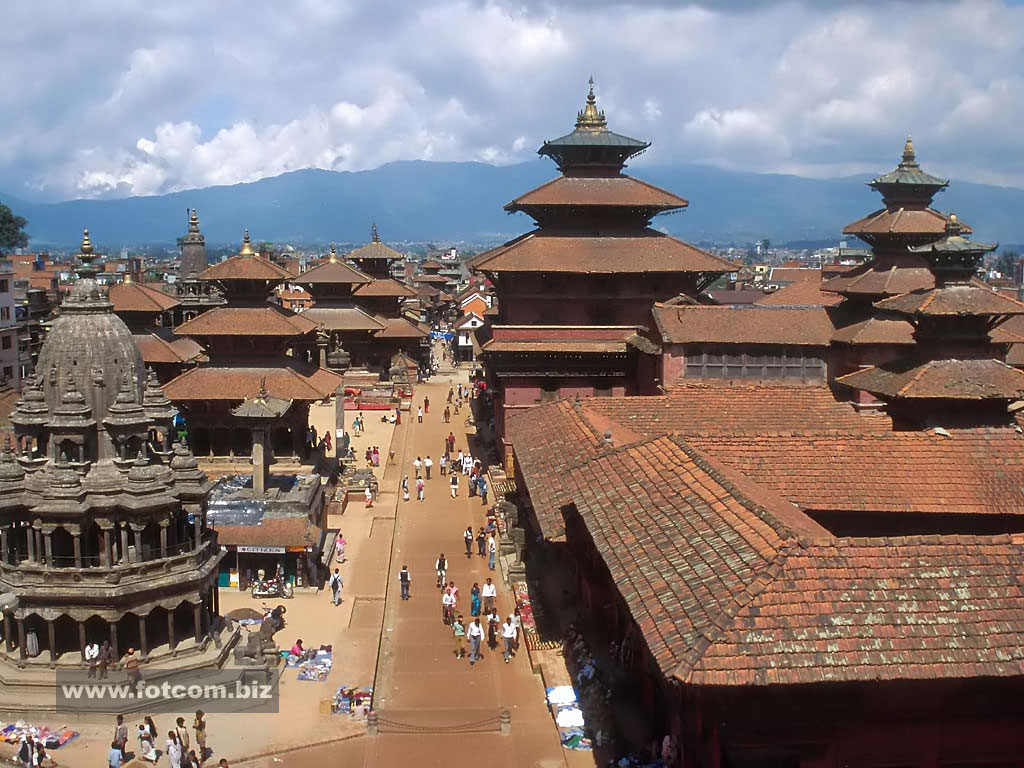 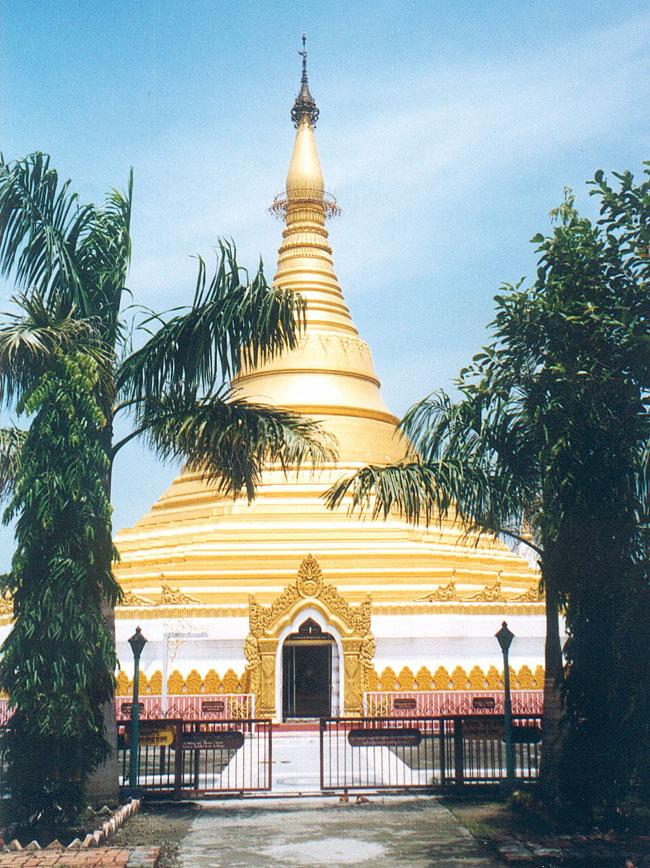 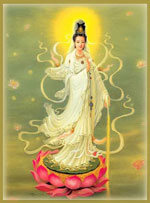 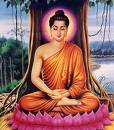 Quan âm bồ tát
Phật Thích ca
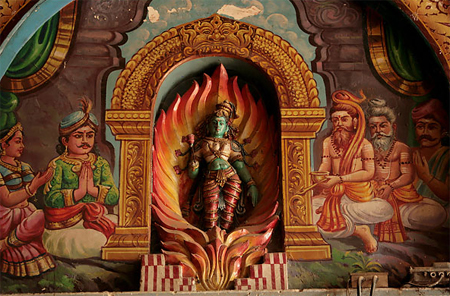 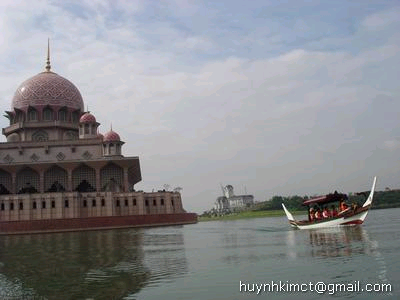 Một nghi lễ củaẤn Độ giáo
Nhà thờ Hồi giáo
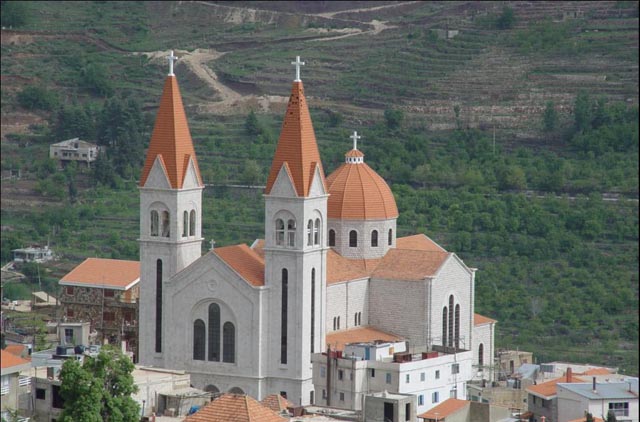 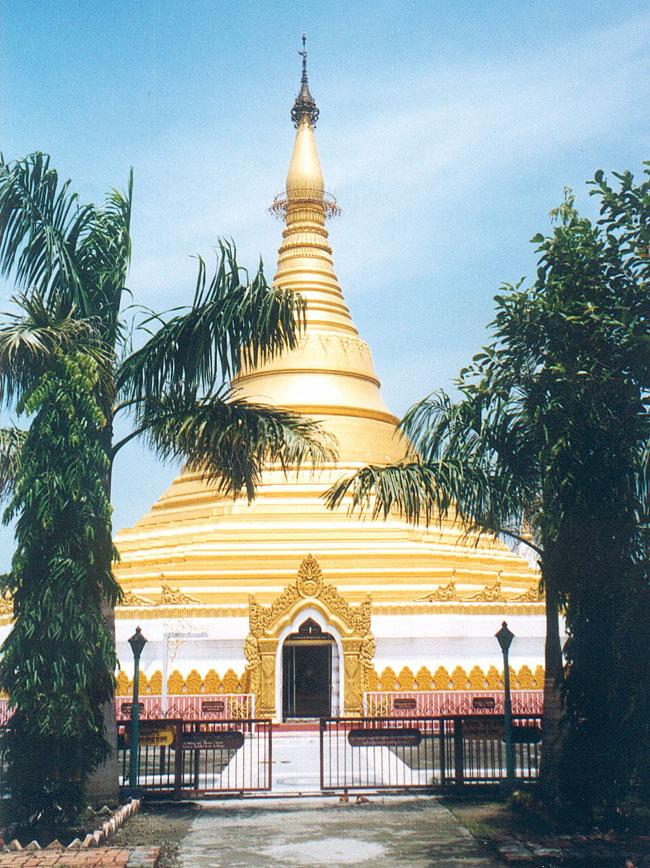 Nhà thờ Ki-tô giáo
Nơi ra đời đạo Phật
Những nét đặc trưng của Phật giáo
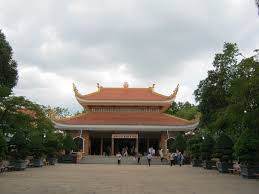 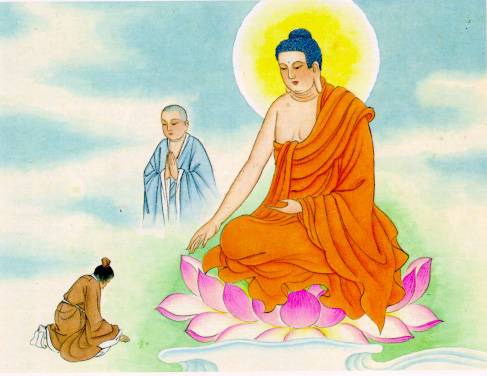 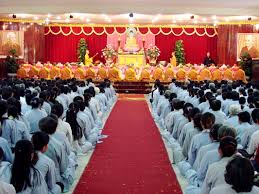 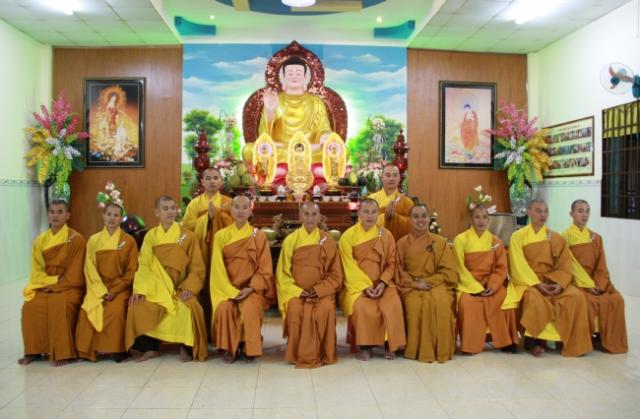 Những nét đặc trưng của đạo Ki - tô
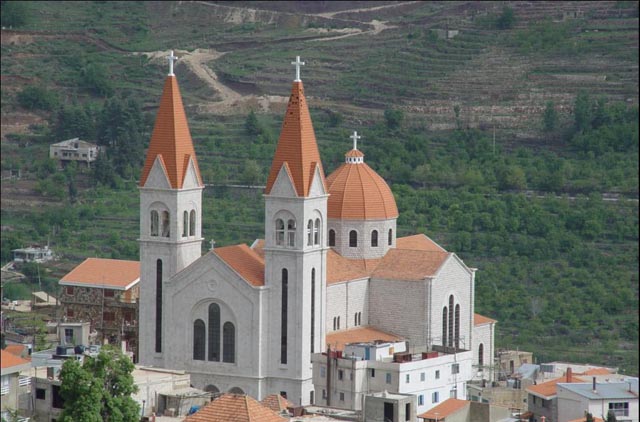 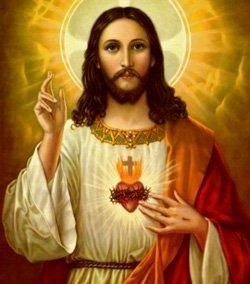 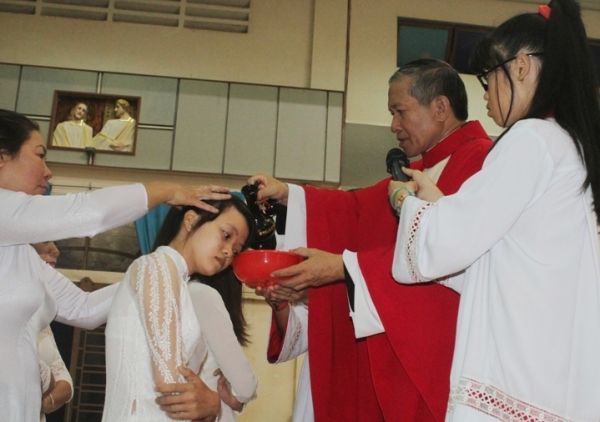 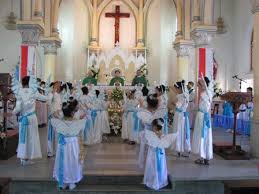 Những nét đặc trưng của Hồi giáo
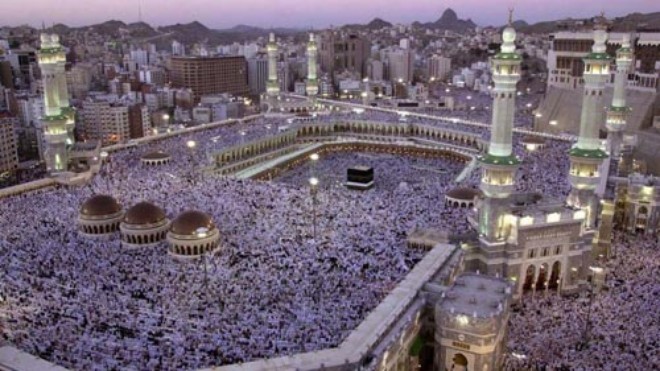 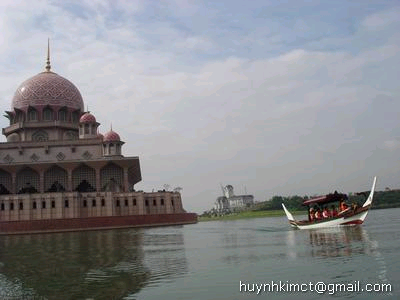 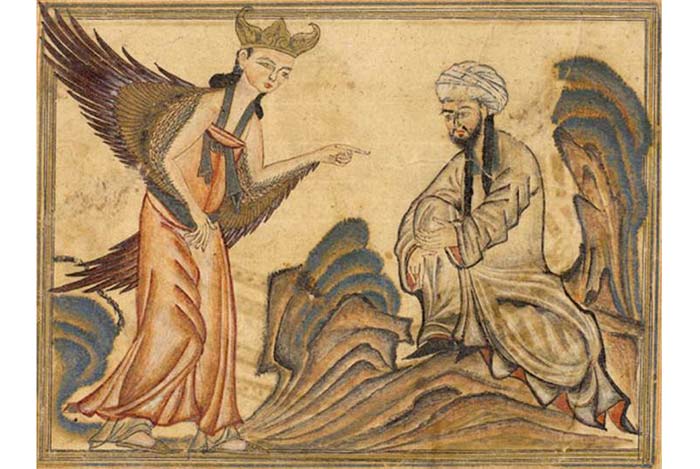 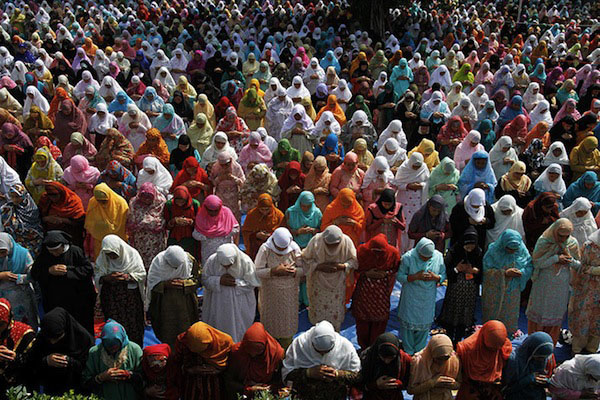 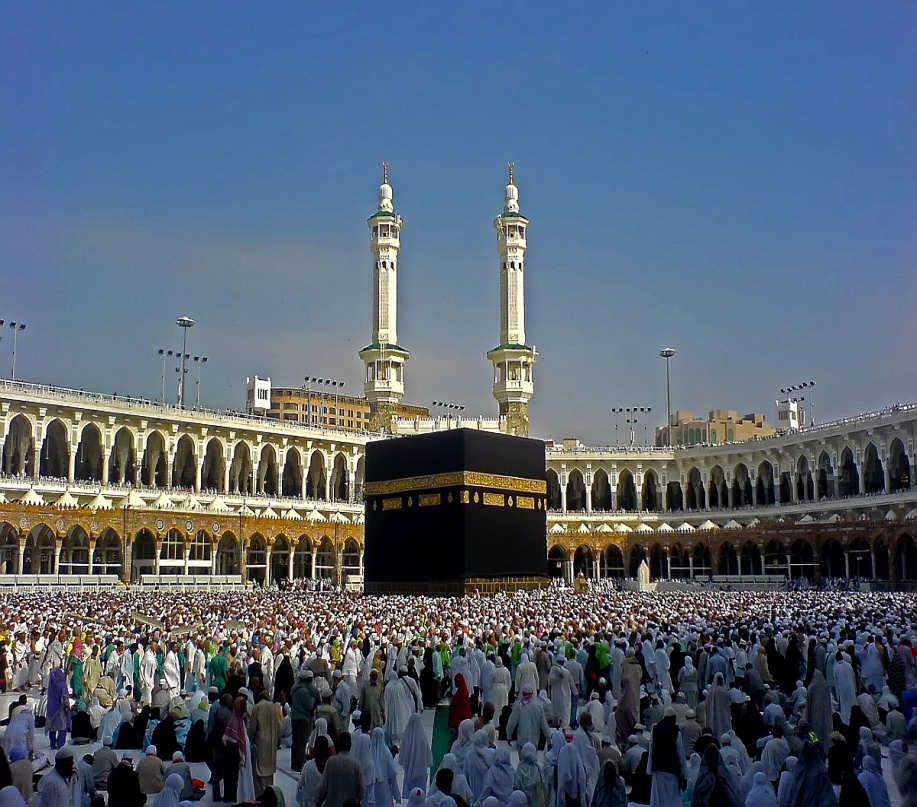 l-Masjid Al-Haram (tiếng Ả Rập: المسجد الحرام, Nhà thờ Hồi giáo linh thiêng hay The Grand Mosque)[1] là nhà thờ Hồi giáo tại thành phố Mecca, Ả Rập Xê Út. Đây là thánh đường Hồi giáo lớn nhất thế giới
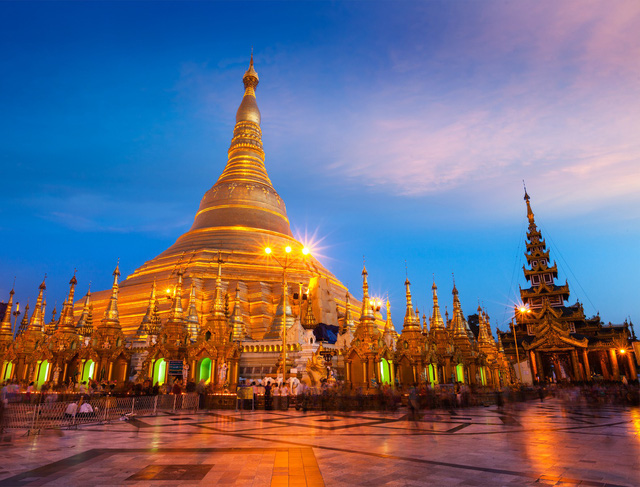 Chùa Shwedagon (hay Chùa Vàng) ở Yangon, là ngôi đền Phật giáo linh thiêng nhất ở Miến Điện
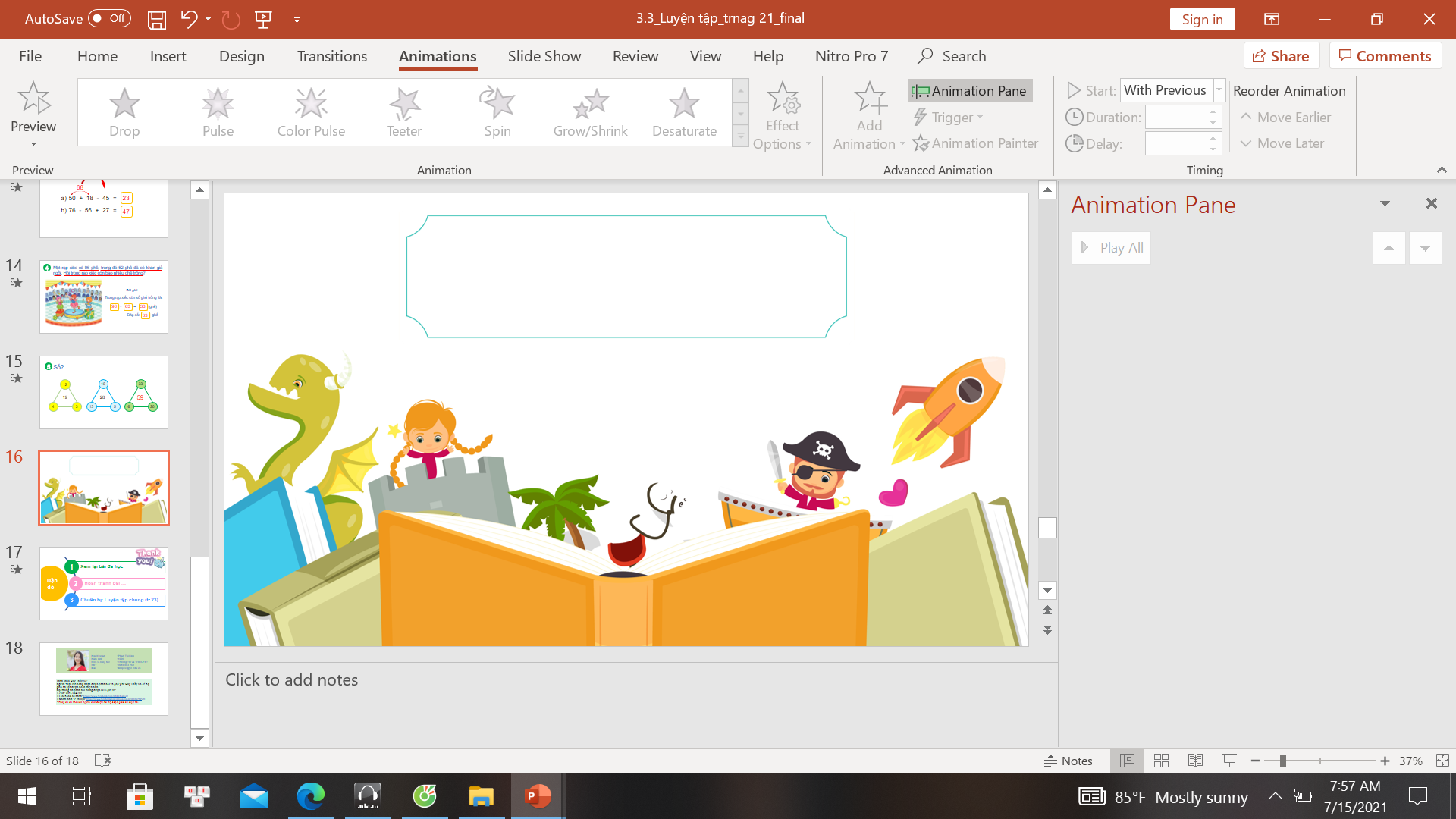 LUYỆN TẬP
 VÀ VẬN DỤNG
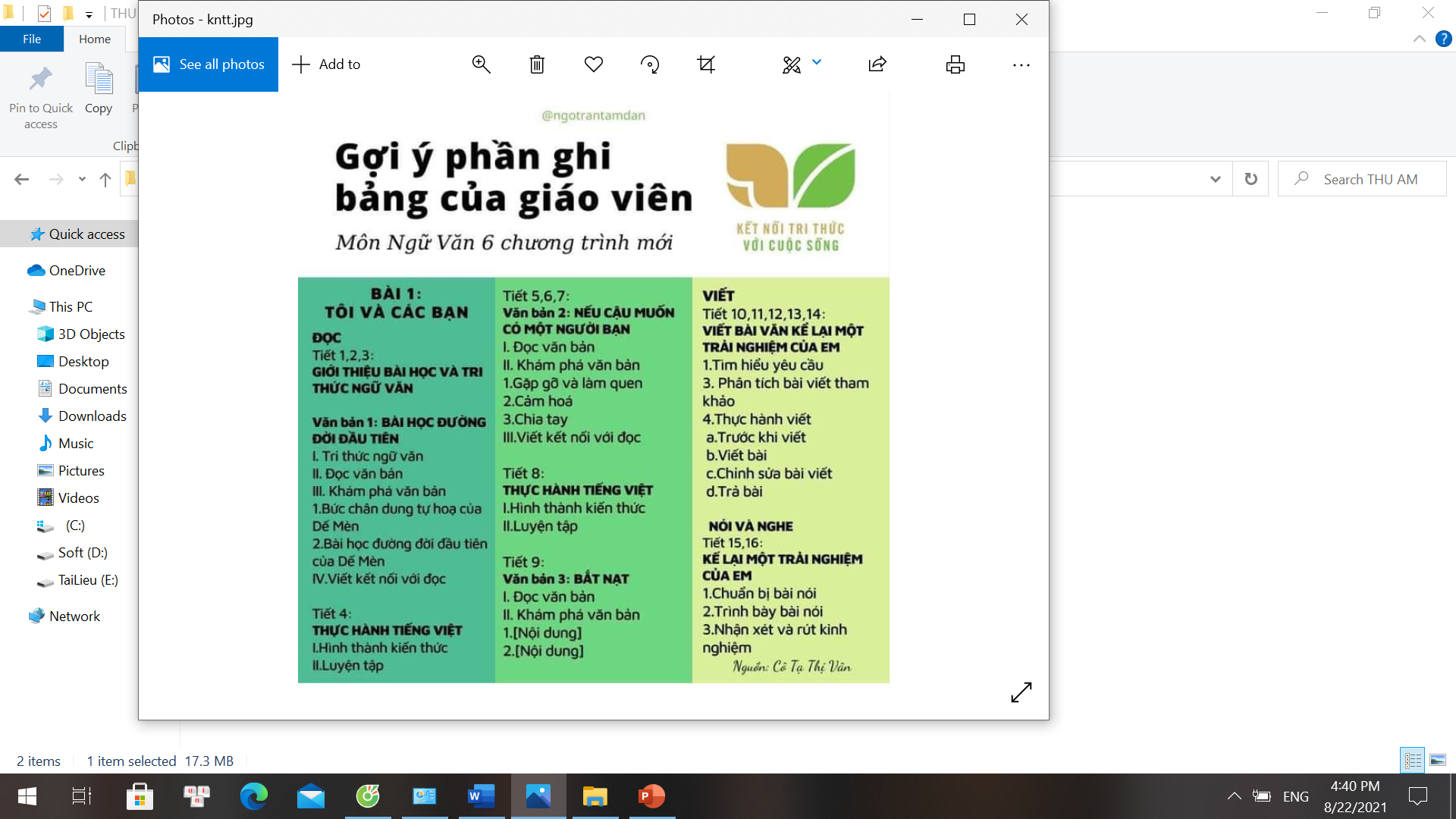 Sắp xếp các khu vực cho phù hợp với sự phân bố của từng chủng tộc :
Môn-gô-lô-it
Ơ-rô-pê-ô-it
Ô-xtra-lô-it
Nam Á
Nam Á
Trung Á
Đông Á
Tây nam Á
Bắc Á
Đông nam Á
Đông nam Á
THỬ THÁCH CHO EM
Em hãy thu thập thông tin về dân cư của tỉnh (thành phố) nơi em sinh sống dựa trên một số thông tin gợi ý sau: số dân, mật độ dân số, tỉ suất gia tăng dân số tự nhiên, cơ cấu dân số theo tuổi,...
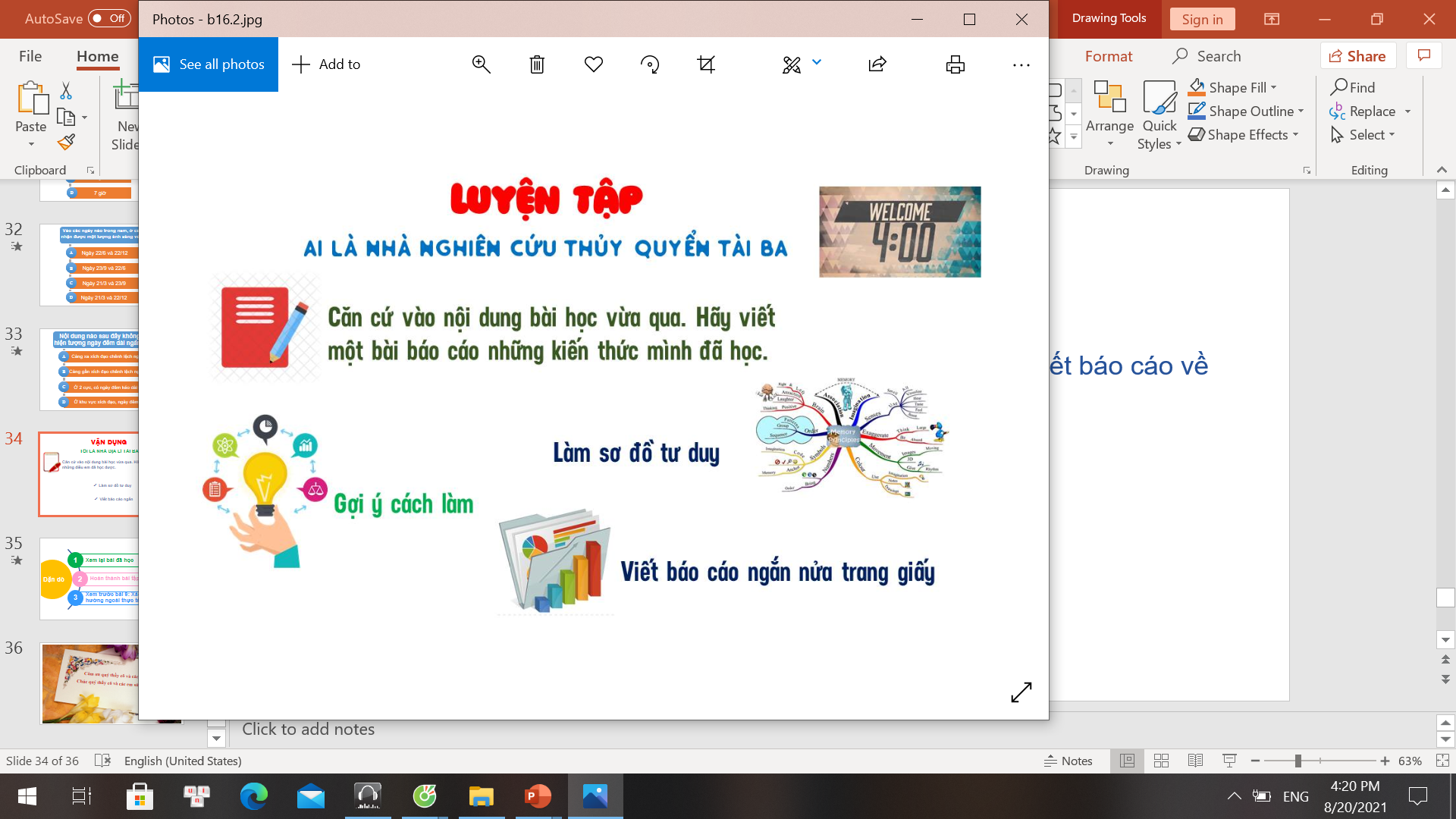 - Tìm kiếm thông tin trên Internet.
- Em có thể truy cập trang web của Tổng cục Thống kê: https://www.gso.gov.vn/dan-so/
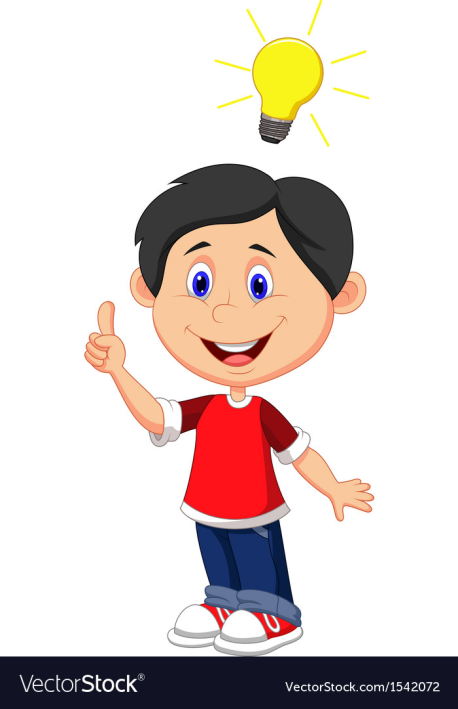 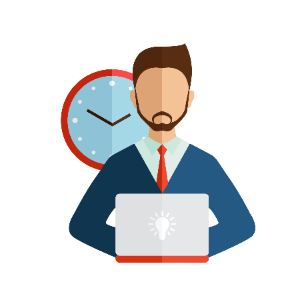 Cá nhân
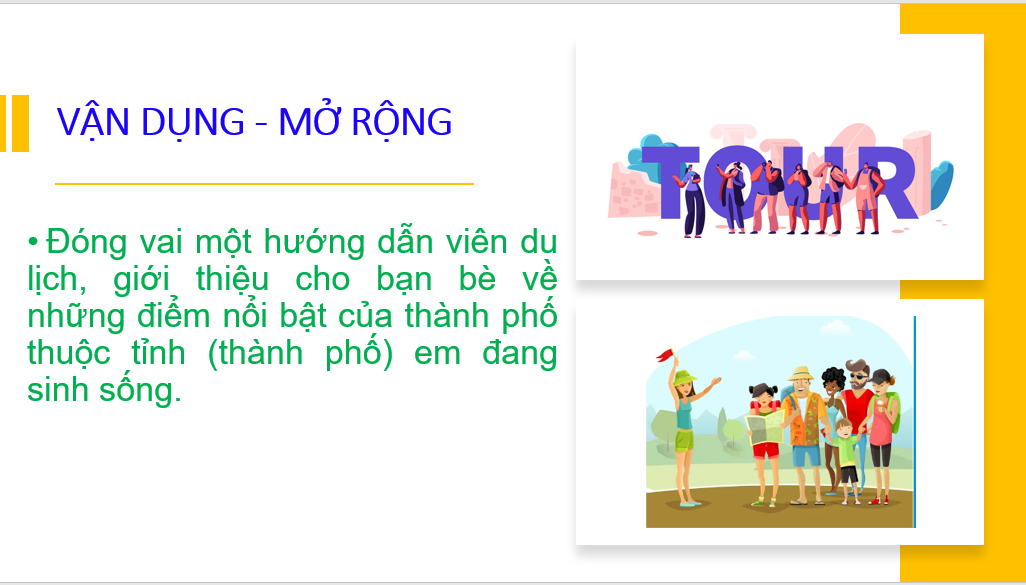 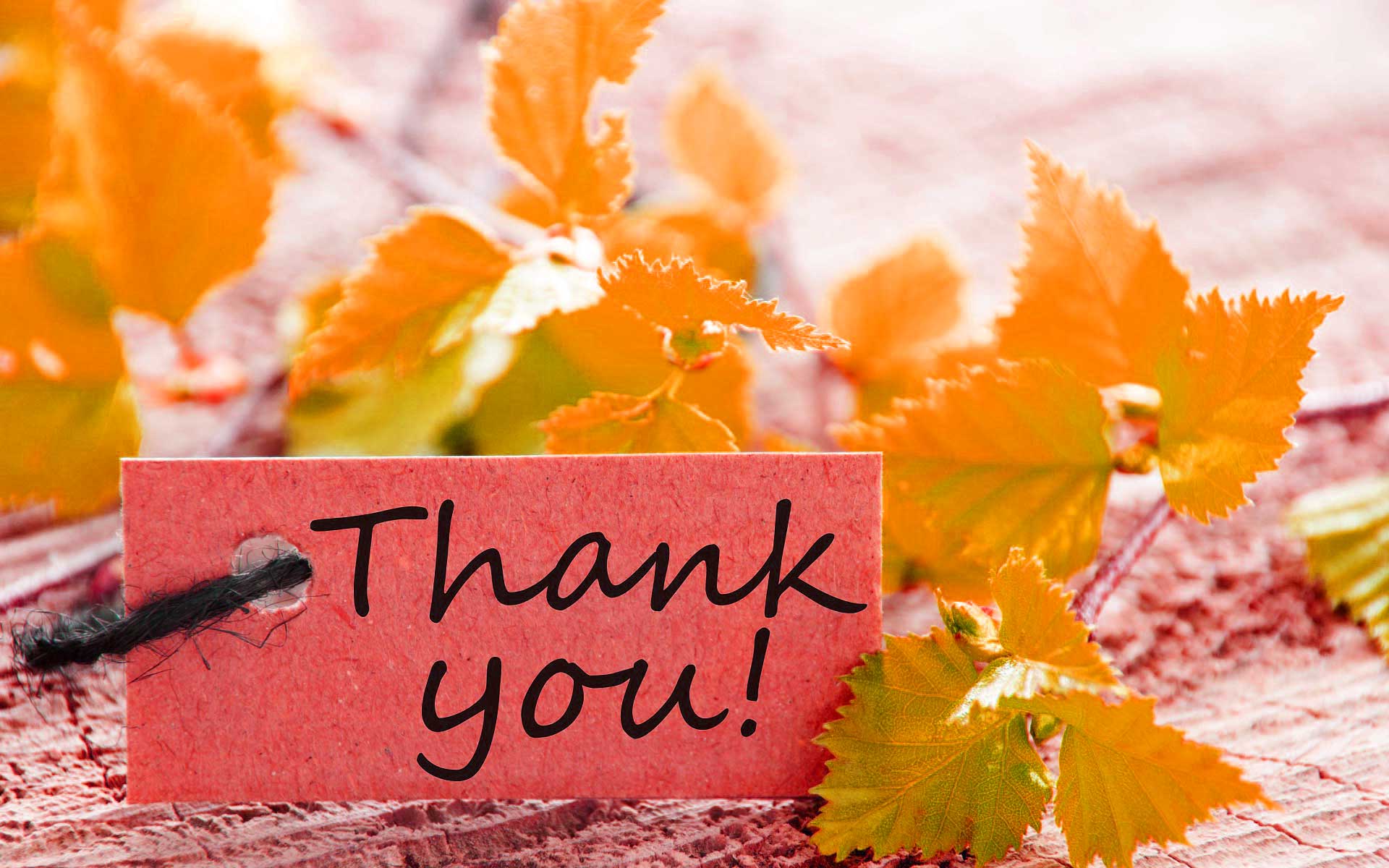